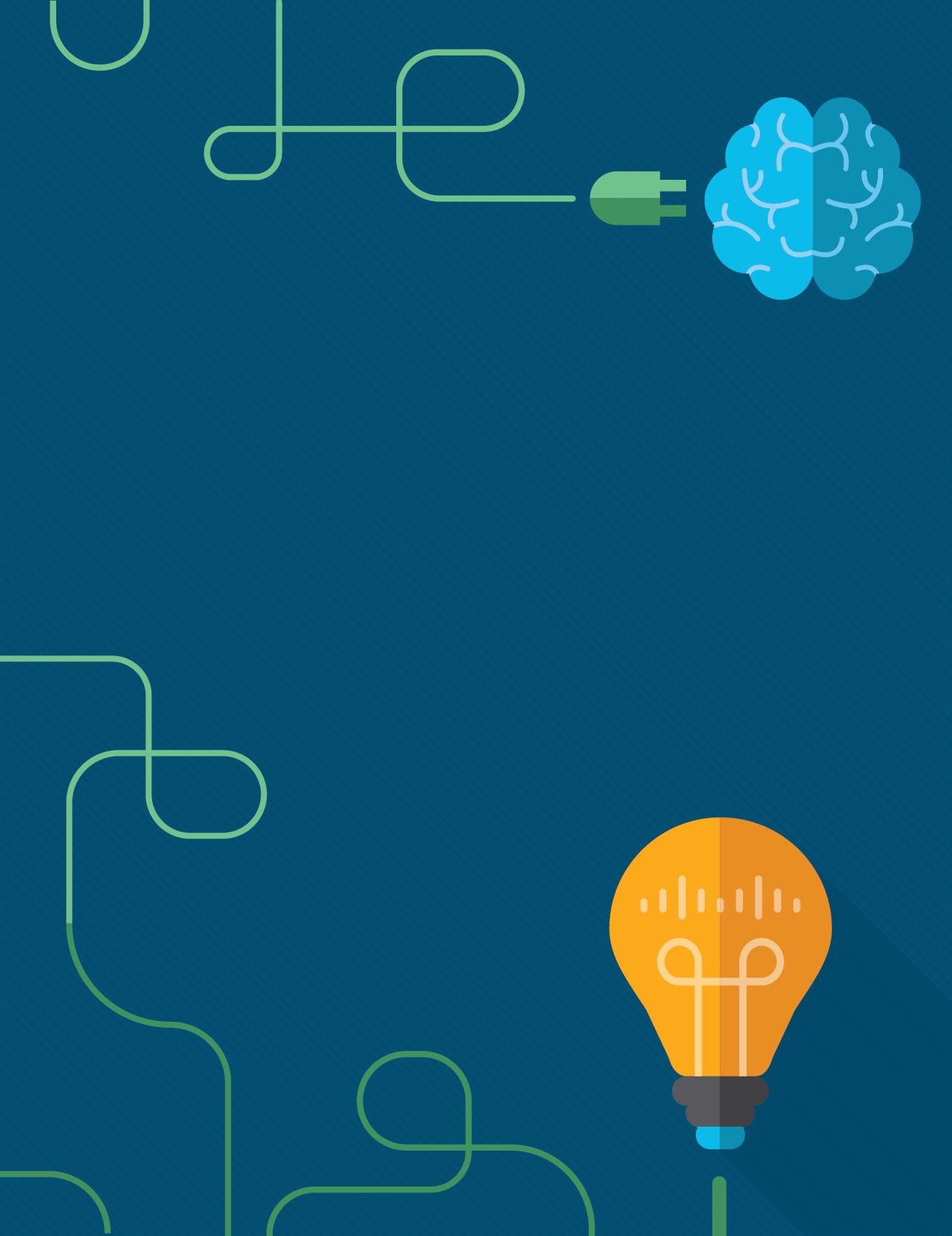 Cisco Networking Academy®
Catalogue de formations
octobre 2018
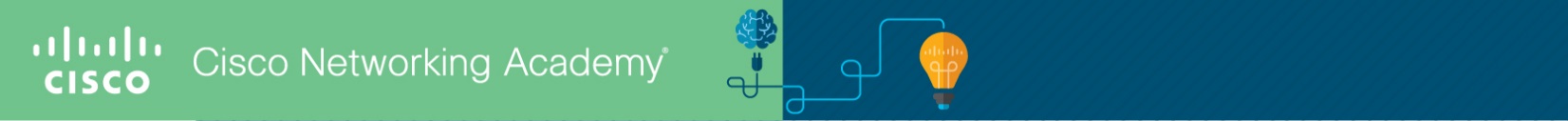 Cisco Networking Academy
Cisco Networking Academy est un programme d'acquisition de compétences IT et de développement professionnel destiné à des établissements d'enseignement et à des particuliers dans le monde entier.
Depuis 1997, plus de 7,8 millions de personnes ont rejoint la Cisco Networking Academy et sont devenues un réel facteur de changement dans l'économie mondiale.
La Cisco Networking Academy est l'un des piliers de la politique de responsabilité sociale de Cisco. Elle propose des cours magistraux, des supports de formation en ligne, des outils interactifs et des ateliers pratiques à des élèves de tous les milieux socio-économiques, afin qu'ils acquièrent les connaissances et les compétences nécessaires pour réussir dans un marché axé sur la technologie.
Créer une nouvelle génération de « solutionneurs de problèmes » à l'échelle mondiale
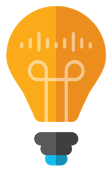 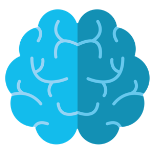 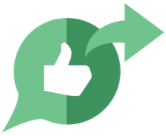 Innovez comme des experts technologiques
Réfléchissez comme des entrepreneurs
Devenez des acteurs du changement de la société
Une expérience éducative orientée métier
1
Une plate-forme mondiale
Un écosystème sur lequel vous pouvez compter
2
3
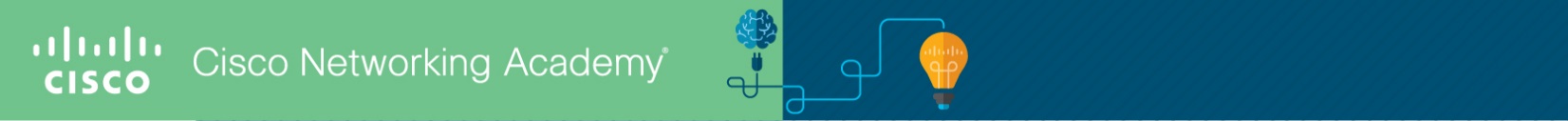 Une expérience éducative orientée métier
1
Programme d'apprentissage

Réseau
Sécurité et cybersécurité
IoT
Programmation
Linux et concepts informatiques généraux
Méthodes d'apprentissage

Travaux pratiques
Résolution de problèmes
Apprentissage basé sur des projets
Initiative et leadership
Expériences réelles
Modes de réflexion

État d'esprit centré sur le client
Raisonnement critique
Responsabilité personnelle et sociale
Contexte de l'entreprise
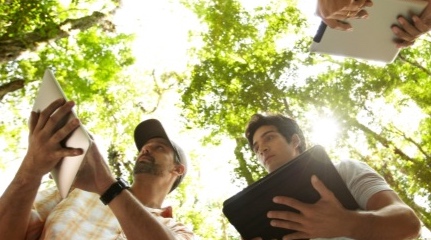 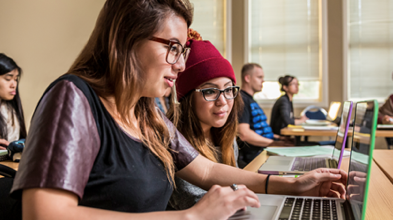 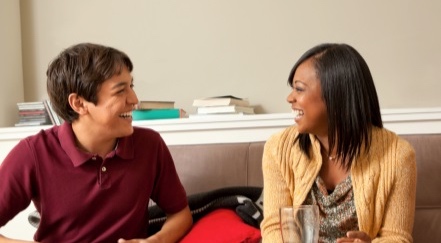 Communauté mondiale
Ateliers pratiques
Formation flexible
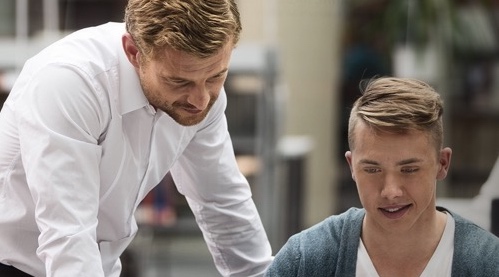 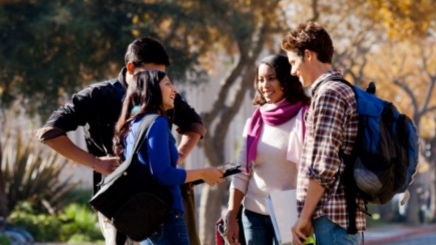 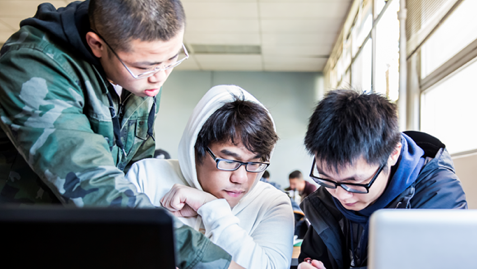 Simulations
Formation personnalisée
Hackathons
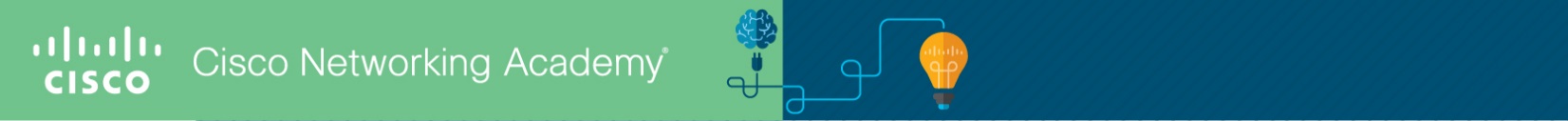 Un écosystème sur lequel vous pouvez compter
2
Pour renforcer le caractère professionnel de ses formations, la Cisco Networking Academy s'appuie sur un écosystème unique pour soutenir les établissements d'enseignement et leurs élèves. Dans le cadre de sa politique de responsabilité sociale, Cisco offre gratuitement l'accès aux programmes, aux services et à la plate-forme de formation.

Plus de 650 partenaires à travers le monde assurent l'assistance et la formation, et proposent des services aux établissements d'enseignement membres de la Cisco Networking Academy. Celle-ci offre également des réductions sur les examens de certification et sur l'équipement nécessaire pour suivre les formations dispensées.

Enfin, grâce à la communauté internationale de la Cisco Networking Academy, les instructeurs et les élèves bénéficient d'un carnet d'adresses exceptionnel pour réussir dans leur domaine.
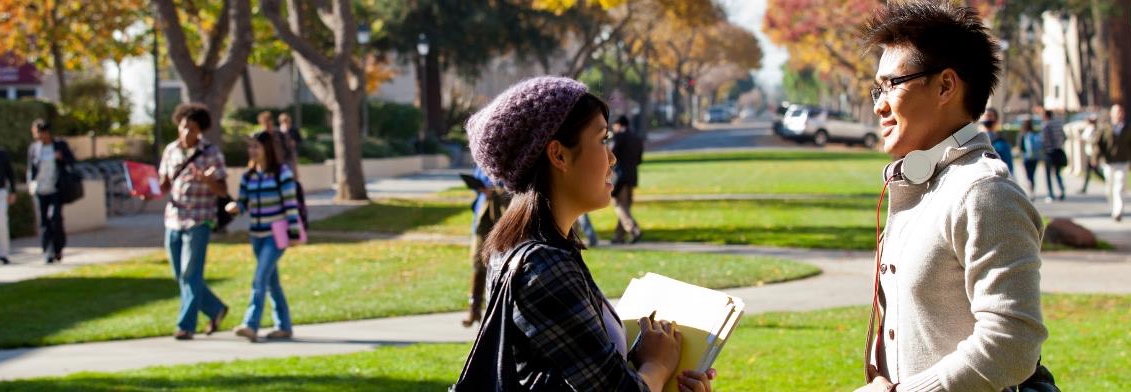 Programmes, plate-forme et services gratuits
Plus de 650 partenaires assurant l'assistance et la formation
Remises sur les certifications et le matériel
Liens vers des programmes d'accès à l'emploi
Communautés mondiales
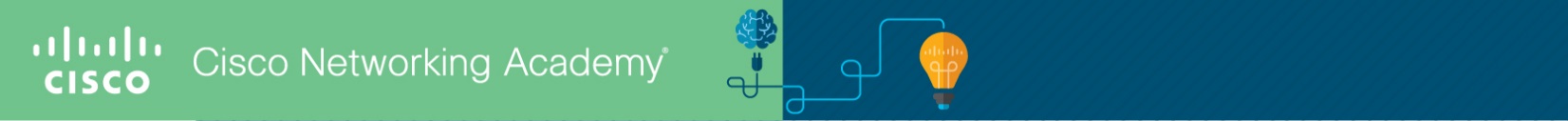 Une plate-forme mondiale
3
NetAcad.com est une plate-forme accessible mondialement qui prend en charge l'ensemble du programme dans le monde entier. Elle est disponible en sept langues et certains cours sont même traduits en 18 langues.

L'un de ses principaux atouts est le moteur d'évaluation personnalisée, qui propose des rapports détaillés présentant les forces et les faiblesses des élèves, ainsi que les cours recommandés pour combler d'éventuelles lacunes.

La plate-forme offre également un excellent environnement de gestion de l'apprentissage. Elle permet aux instructeurs de gérer et de personnaliser leur cours et les échanges avec leurs élèves.
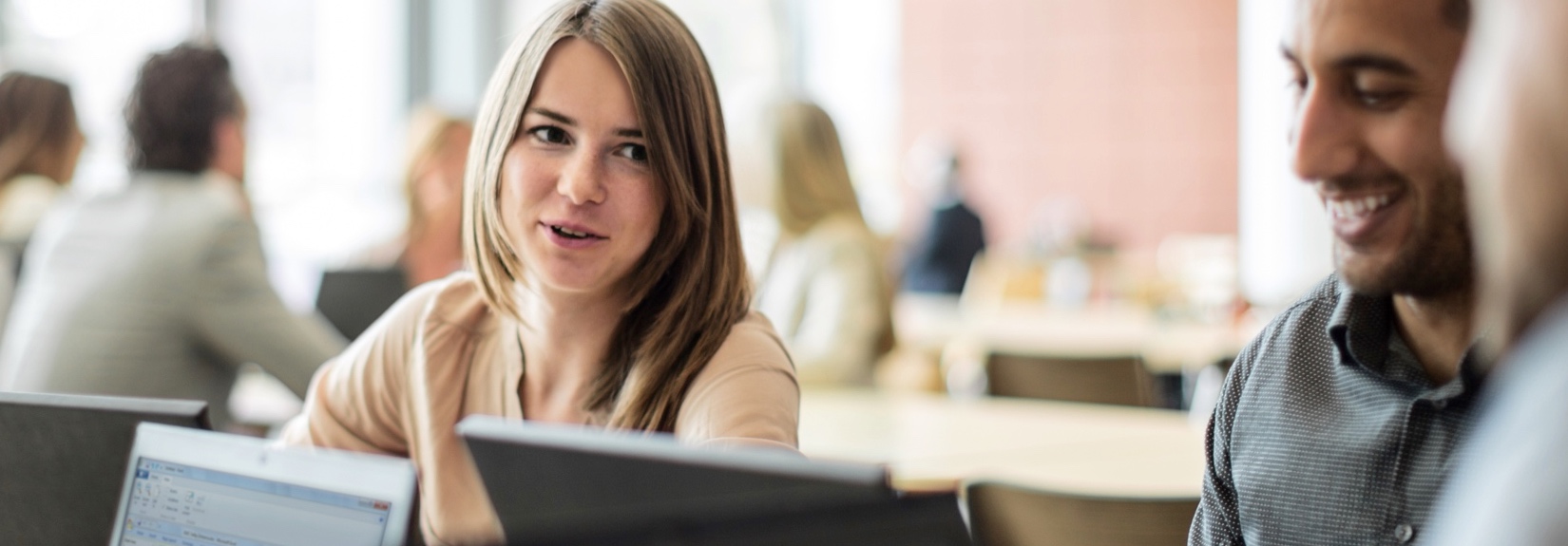 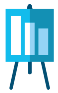 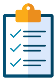 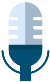 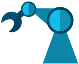 Système de gestion de l'apprentissage complet
Évolutive, basée sur le cloud
Disponible en anglais, arabe, chinois (simplifié), espagnol, français, portugais, russe
Dispositif d'évaluation personnalisé
Accès à toutes les ressources des programmes pour les élèves et les instructeurs
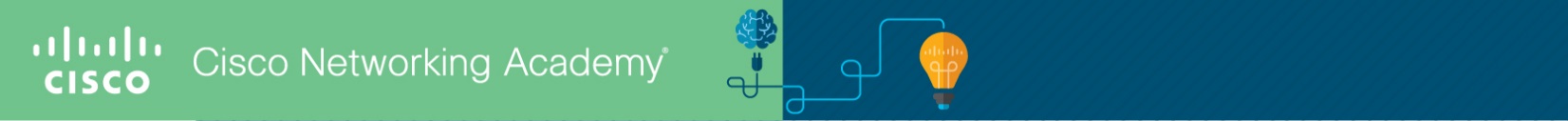 Les formations Networking Academy
Les formations Networking Academy se divisent en plusieurs catégories selon les résultats souhaités, notamment :
Les offres de la catégorie Exploratory (Exploration) se penchent sur la présentation de nouvelles idées et sur l'explication des concepts de base pour mettre en avant l'étendue des compétences à acquérir, dans l'optique d'encourager les élèves à envisager une carrière dans un domaine technologique particulier ou dans un type spécifique d'entreprise technologique.
Les offres de la catégorie Foundational (Principes fondamentaux) développent l'étendue des connaissances conceptuelles et des compétences de base des élèves de niveau débutant et intermédiaire afin de leur permettre de choisir un ou deux domaines de spécialisation.
Les offres Career-Ready (Lancement de carrière) permettent aux élèves d'approfondir les compétences nécessaires pour se préparer à endosser leur premier emploi ou à se spécialiser à l'aide de cycles répétitifs d'apprentissage et de mise en application à chaque leçon.
Les expériences Collaborate for Impact (Collaborer pour optimiser les résultats) sont des points de contrôle dans le cadre des offres Foundational et Career-Ready. Il s'agit également d'offres et d'événements indépendants qui permettent de synthétiser toutes les connaissances acquises jusqu'à présent en mettant l'accent sur la résolution des problèmes.
L'ensemble des formations proposées mettent l'accent sur la préparation de certifications reconnues par le secteur qui permettent de bénéficier d'un plus grand nombre d'opportunités professionnelles.
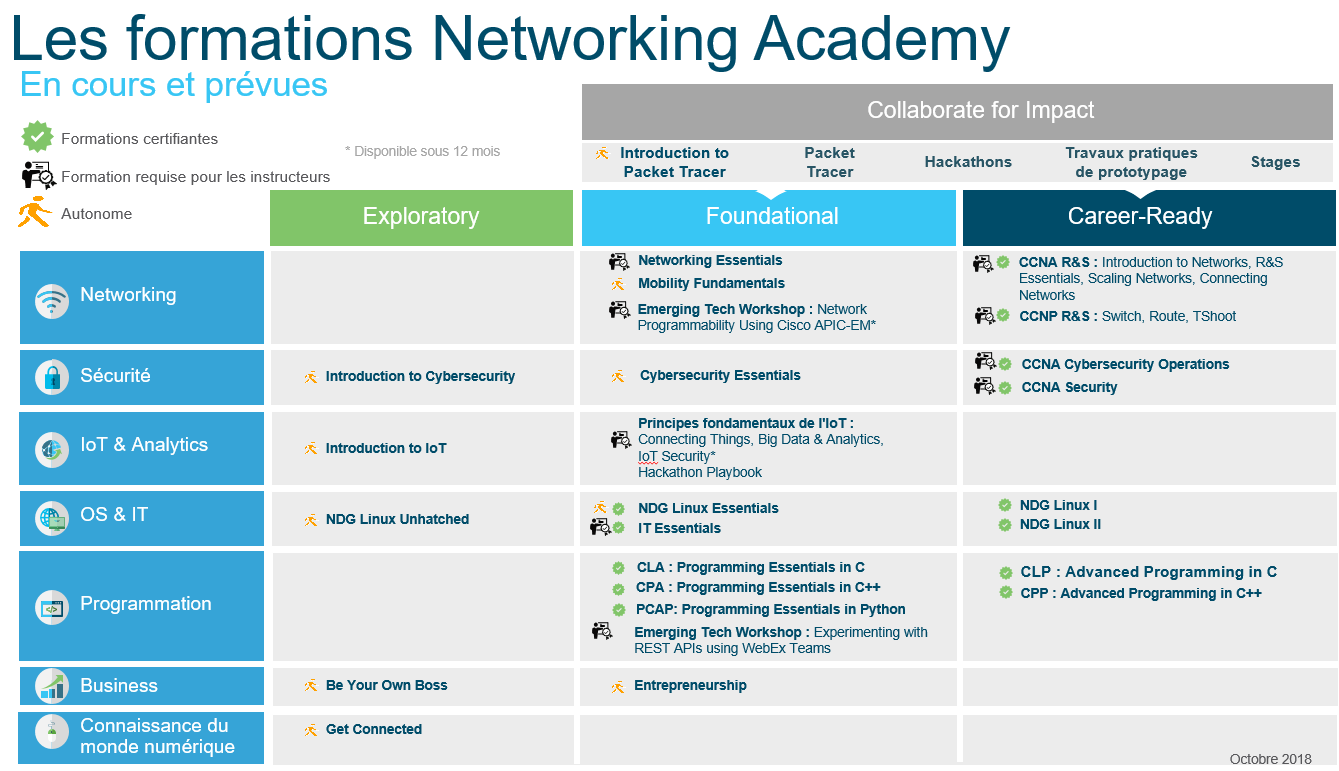 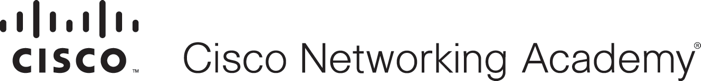 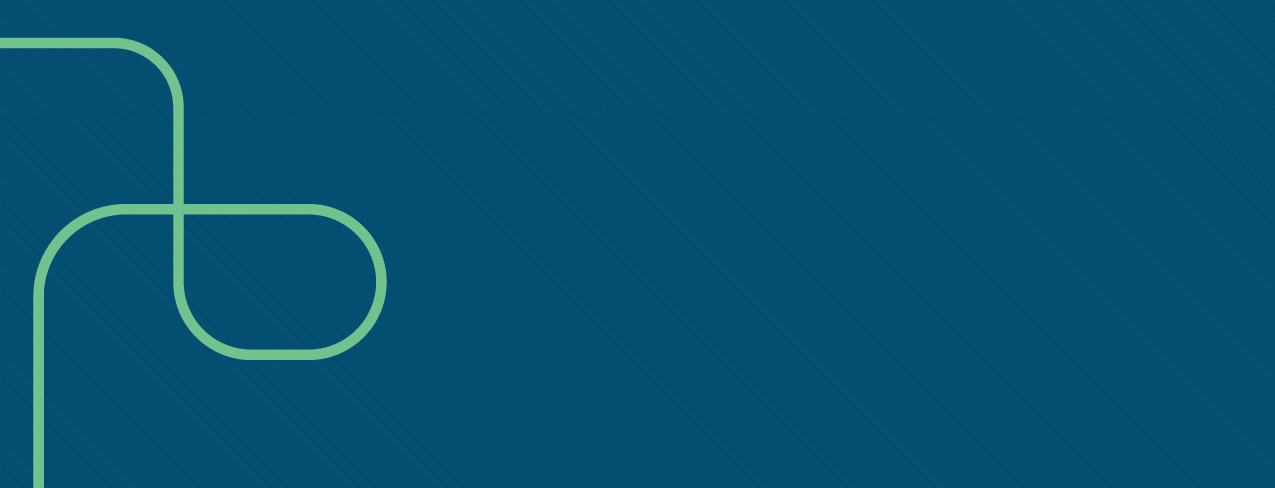 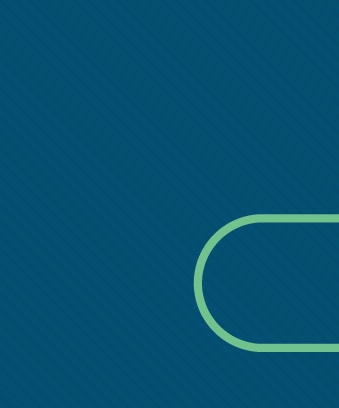 Cours sur le domaine des réseaux
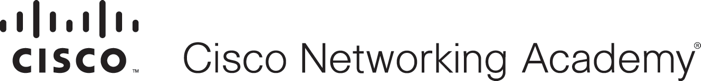 Networking Essentials
Foundational
Réseau
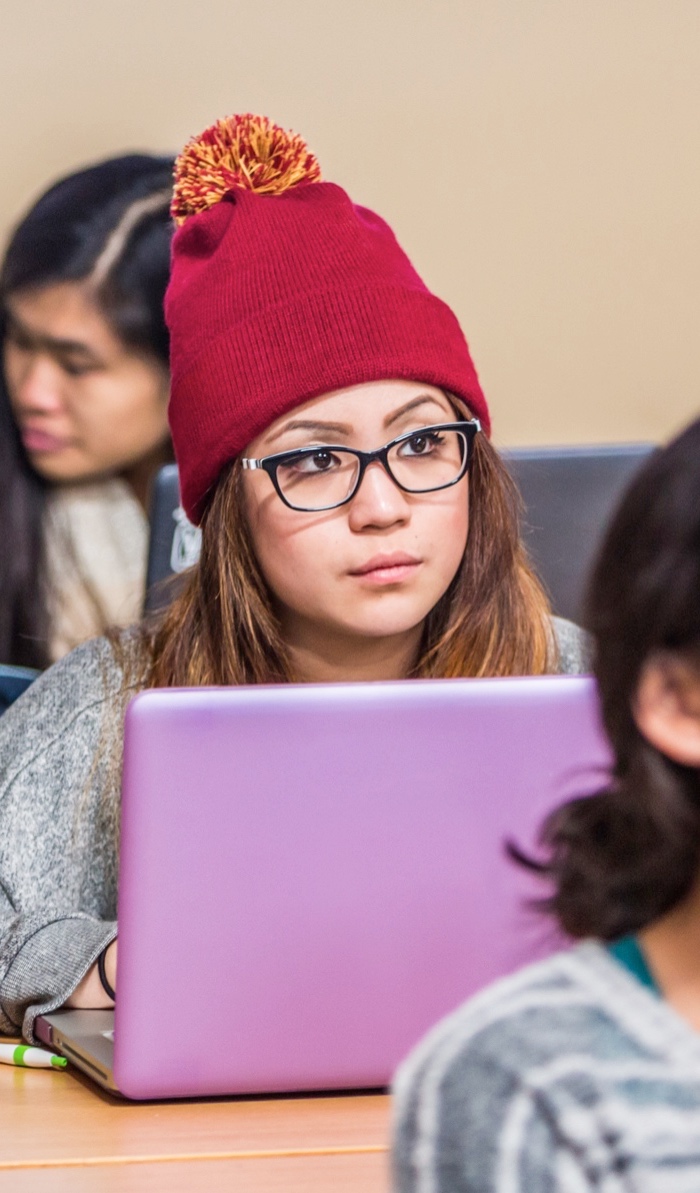 Présentation du cours
Networking Essentials couvre le domaine des réseaux dans les environnements que les élèves sont susceptibles de rencontrer au quotidien, y compris dans des petites entreprises ou dans des bureaux à domicile. 
Ce cours propose des travaux pratiques sur des équipements physiques et des activités de simulation dans Packet Tracer.
Avantages
Ce cours enseigne les compétences nécessaires à l'obtention d'un poste d'installateur de réseau débutant pour bureaux à domicile et petites entreprises. Networking Essentials prépare les élèves au cursus CCNA R&S. Ce cours peut également constituer une introduction utile à l'informatique et aux réseaux pour les étudiants d'autres domaines non liés à l'IT.
Supports de formation
9 chapitres
21 ateliers pratiques
17 exercices Cisco Packet Tracer



1 évaluation pratique en atelier
9 examens (1 par chapitre), 1 examen de contrôle, 1 examen blanc final, 1 examen final
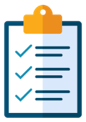 Public cible : élèves de l'enseignement secondaire et étudiants ayant effectué deux années d'université, étudiants dans d'autres domaines non liés à l'IT
Connaissances préalables requises : aucune
Formation requise pour les instructeurs : oui
Langues : allemand, anglais, arabe, chinois (simplifié), espagnol, français, portugais (brésilien) et russe
Mode de formation : dispensée par un instructeur
Durée totale estimée : 70 heures
Cours complémentaire recommandé : CCNA R&S Introduction to Networks, Introduction to IoT
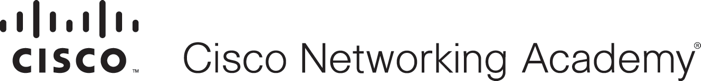 Network Programmability with Cisco APIC-EM
Foundational
Networking
Workshop Overview
The Network Programmability with Cisco APIC-EM workshop introduces you to the basic competencies to operate and automate management tasks on a controller-based network.
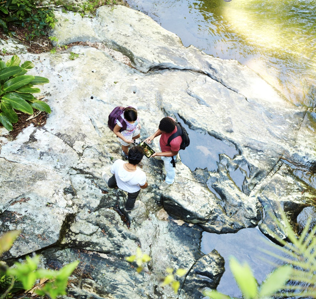 Benefits
In this workshop, students will learn and practice Python programming skills and tools, culminating in live interactions with the APIs on Cisco programmable controllers using the Cisco DevNet Sandbox.
Learning Components
Understand the value, set-up and  use of software concepts and tools relevant to network programmability  (Python scripting, Git, JSON, Postman, APIs).
Describe a different approach to software-defined networking (SDN), including central application policy control.











Use the Cisco DevNet Sandbox to learn how to interact with programmable devices using real-world APIs on Cisco APIC-EM programmable controllers. 
Understand the value of joining professional communities of practice to working in the network programmability domain. Participate in Cisco DevNet, GitHub, and Stack Overflow.
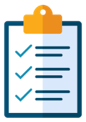 Estimated Time to Complete: 8 hours
Recommended Insertion Points: After CCNA R&S course 2, with CCNA Security or CCNP R&S
Instructor Training: Required, self-paced option available
Target Audience: Vocational, 2-year and 4-year College, 4-year University students
Prerequisites: Basic programming, CCENT level networking
Languages: English
Course Delivery: Instructor-led
Equipment: FREE! Uses free online software tools
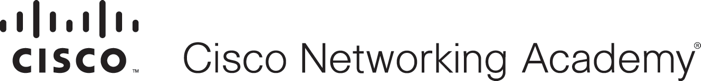 CCNA R&S: Introduction to Networks
Career Ready
Réseau
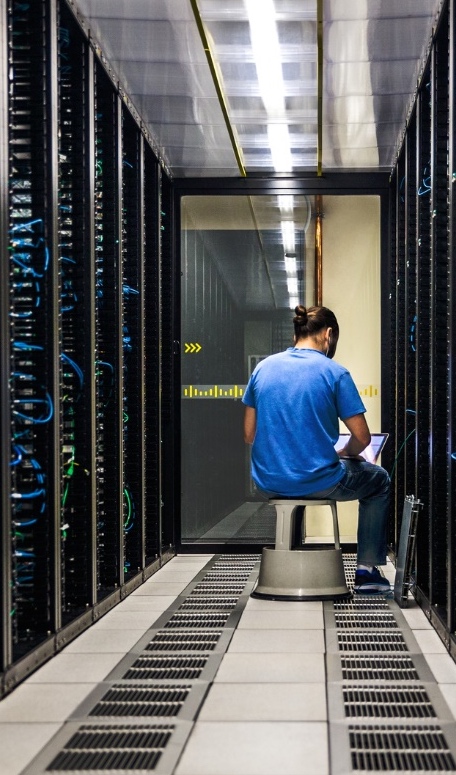 Présentation du cours
Le premier cours Cisco CCNA Routing and Switching présente l'architecture, la structure, les fonctions et les composants d'Internet et des autres réseaux informatiques. 
Les élèves acquièrent une compréhension de base du fonctionnement des réseaux.
Avantages
À la fin de ce cours, les participants sauront créer des réseaux locaux simples, effectuer les configurations de base des routeurs et des commutateurs, et implémenter des schémas d'adressage.
Supports de formation
11 chapitres
36 ateliers pratiques et 1 évaluation pratique sur les compétences
Test préliminaire, 11 tests (par chapitre), 1 questionnaire transversal, 11 examens (par chapitre) et 1 examen final 
2 évaluations de compétences dans Cisco Packet Tracer
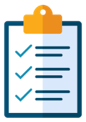 Mode de formation : dispensée par un instructeur
Durée totale estimée : 70 heures
Formation complémentaire recommandée : CCNA R&S Routing and Switching Essentials
Public cible : élèves des deux dernières années de l'enseignement secondaire, étudiants en cycles universitaires de 2 ou 4 ans dans le domaine des réseaux ou de l'ingénierie
Connaissances préalables requises : aucune
Formation requise pour les instructeurs : oui
Langues : allemand, anglais, arabe, chinois (simplifié et traditionnel), croate, espagnol, français, géorgien, hébreu, hongrois, italien, japonais, polonais, portugais, roumain, russe, turc
Correspondant
à une certification
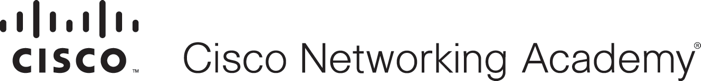 CCNA R&S : Routing and Switching Essentials
Career Ready
Réseau
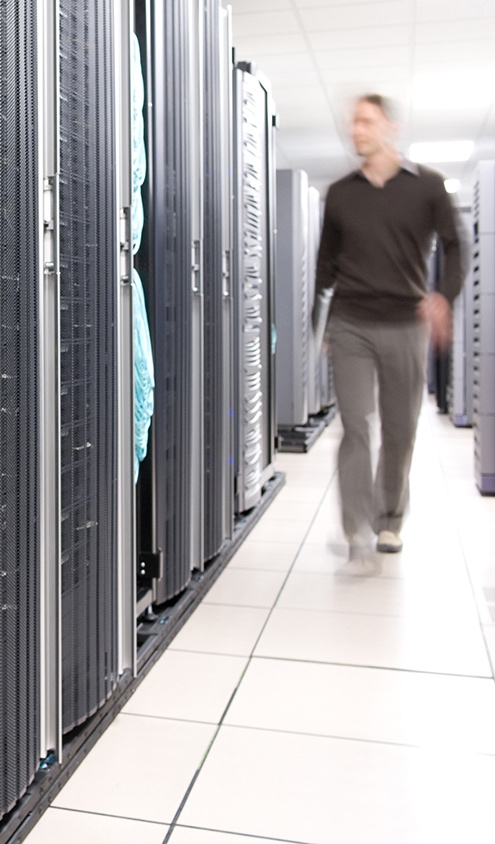 Présentation du cours
Le deuxième cours du programme CCNA Routing and Switching décrit l'architecture, les composants et le fonctionnement des routeurs et des commutateurs au sein d'un réseau de petite taille.
Les élèves apprennent à configurer les fonctionnalités de base sur un routeur et un commutateur.
Avantages
Prépare les élèves à la certification CCENT, leur donne les compétences nécessaires pour postuler à des emplois de technicien réseau de niveau débutant et leur donne les moyens de viser des certifications avancées.
Supports de formation
10 chapitres
29 ateliers pratiques et 1 évaluation pratique sur les compétences
Test préliminaire, 10 questionnaires (1 par chapitre), 10 examens (1 par chapitre) et 1 examen final 
2 évaluations de compétences dans Cisco Packet Tracer
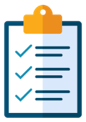 Mode de formation : dispensée par un instructeur
Durée totale estimée : 70 heures
Formations complémentaires recommandées : CCNA R&S Scaling Networks ou CCNA Security
Public cible : élèves de l'enseignement secondaire en formation professionnelle, étudiants en cycles universitaires de 2 ou 4 ans dans le domaine des réseaux ou de l'ingénierie
Connaissances préalables requises : CCNA R&S : Introduction to Networks
Formation requise pour les instructeurs : oui
Langues : allemand, anglais, arabe, chinois (simplifié et traditionnel), croate, espagnol, français, géorgien, hébreu, hongrois, japonais, polonais, portugais (brésilien), roumain, russe, turc
Correspondant
à une certification
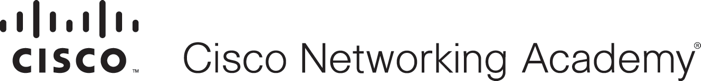 CCNA R&S: Scaling Networks
Career Ready
Réseau
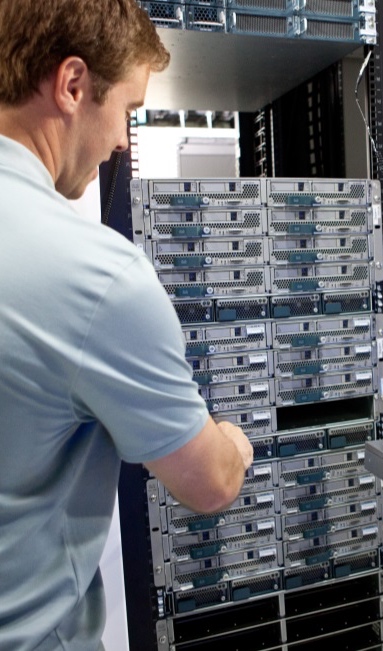 Présentation du cours
Le troisième cours du programme CCNA Routing and Switching décrit l'architecture, les composants et le fonctionnement des routeurs et des commutateurs dans de vastes réseaux complexes.
Avantages
Les élèves apprennent à configurer et à dépanner les routeurs et les commutateurs pour les fonctionnalités avancées. Ils apprennent également à résoudre les problèmes courants de protocole sur les réseaux IPv4 et IPv6.
Supports de formation
11 chapitres
33 ateliers pratiques et 1 évaluation pratique sur les compétences
Test préliminaire, 11 tests (par chapitre), 2 questionnaires transversaux, 11 examens (par chapitre) et 1 examen final 
2 évaluations de compétences dans Cisco Packet Tracer
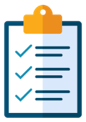 Mode de formation : dispensée par un instructeur
Durée totale estimée : 70 heures
Formation complémentaire recommandée : CCNA R&S Connecting Networks
Public cible : étudiants en cycles universitaires de 2 ou 4 ans dans le domaine des réseaux ou de l'ingénierie
Connaissances préalables requises : CCNA R&S : R&S Essentials
Formation requise pour les instructeurs : oui
Langues : anglais, arabe, chinois (simplifié), croate, espagnol, français, hongrois, japonais, polonais, portugais (brésilien) , russe et turc
Correspondant
à une certification
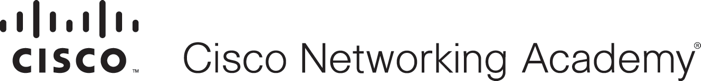 CCNA R&S: Connecting Networks
Career Ready
Réseau
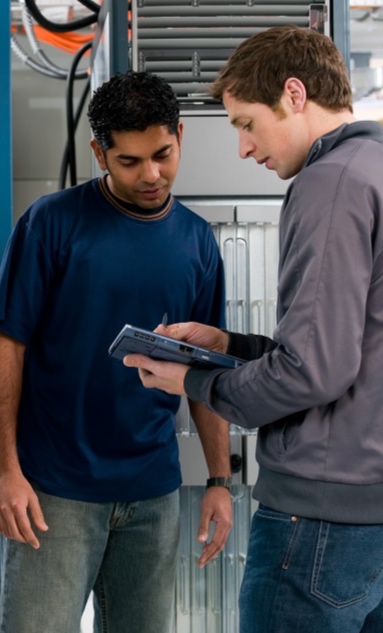 Présentation du cours
Le quatrième et dernier cours du programme CCNA Routing and Switching porte sur les technologies WAN et les services de réseau utilisés par les applications convergentes dans un réseau complexe.
Avantages
À la fin du cours, les élèves savent configurer et dépanner les périphériques réseaux, et implémenter des réseaux virtuels privés. Ils sont préparés pour la certification CCNA R&S.
Supports de formation
9 chapitres
12 ateliers pratiques et 1 évaluation pratique sur les compétences
Test préliminaire, 9 tests (par chapitre), 2 questionnaires transversaux, 9 examens (par chapitre) et 1 examen final 
2 évaluations de compétences dans Cisco Packet Tracer
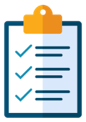 Public cible : étudiants ayant effectué deux ou quatre années d'université dans le domaine des réseaux ou de l'ingénierie
Connaissances préalables requises : CCNA R&S : Scaling Networks
Formation requise pour les instructeurs : oui
Langues : anglais, arabe, chinois (simplifié), croate, espagnol, français, hongrois, japonais, polonais, portugais (brésilien), russe et turc
Mode de formation : dispensée par un instructeur
Durée totale estimée : 70 heures
Formations complémentaires recommandées : CCNA Security ou CCNP R&S ROUTE
Correspondant
à une certification
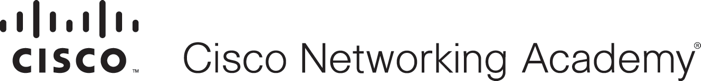 Programme CCNP Routing and Switching
Career Ready
Réseau
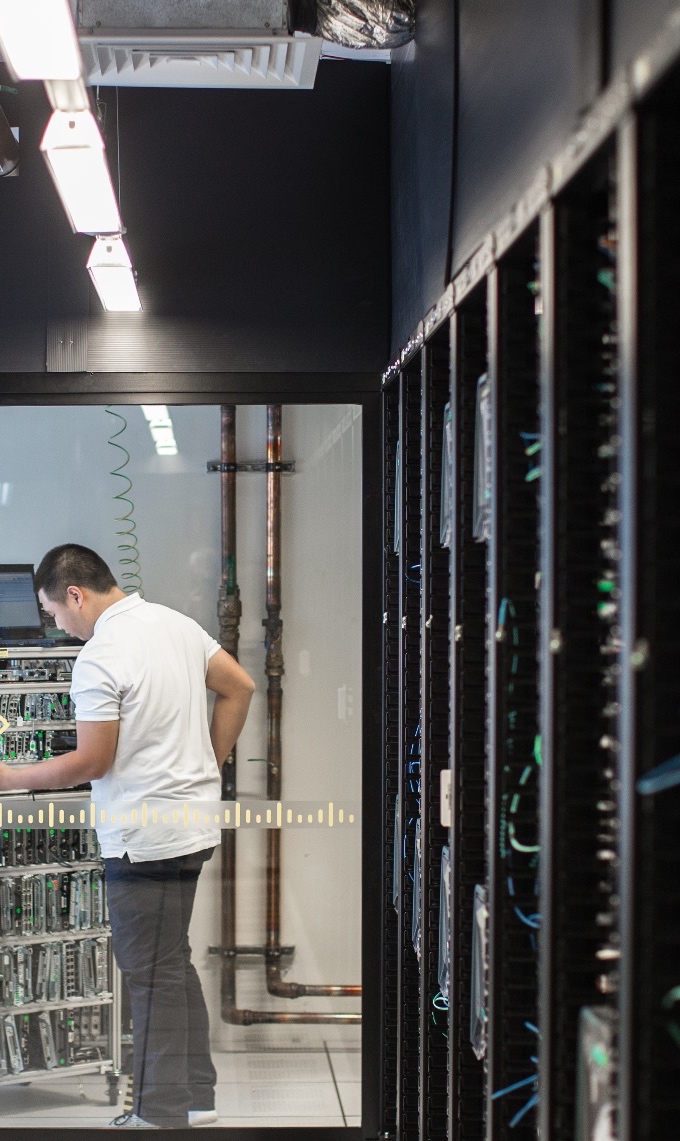 Présentation du programme
Les trois cours CCNP Routing and Switching couvrent toute l'étendue des concepts des réseaux d'entreprise, y compris les concepts avancés de routage, de commutation et de dépannage. 
Le programme intègre des approches éducatives adaptées au secteur afin de préparer les étudiants à des opportunités de carrière.
Avantages
Étudiants à l'université souhaitant bénéficier d'une expérience pratique, d'une certification Cisco CCNP R&S et de compétences professionnelles dans les domaines du routage, de la commutation et du dépannage avancés.
Supports de formation
Programme composé de 3 cours : CCNP R&S ROUTE: Implementing IP Routing, CCNP R&S SWITCH: Implementing IP Switched Networks et CCNP R&S TSHOOT: Troubleshooting and Maintaining IP Networks
Ateliers pratiques
Cahiers Cisco Press
Examens par chapitre et examens finaux
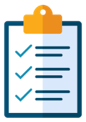 Mode de formation : dispensée par un instructeur, suivant un manuel de formation
Durée totale estimée : 210 heures
Public cible : élèves ayant effectué quatre années d'université dans le domaine des réseaux ou de l'ingénierie
Connaissances préalables requises : CCNA R&S (cours 1 à 4)
Formation requise pour les instructeurs : oui
Langue : anglais
Correspondant
à une certification
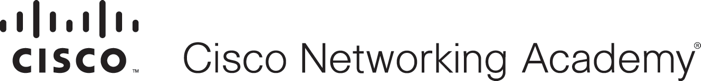 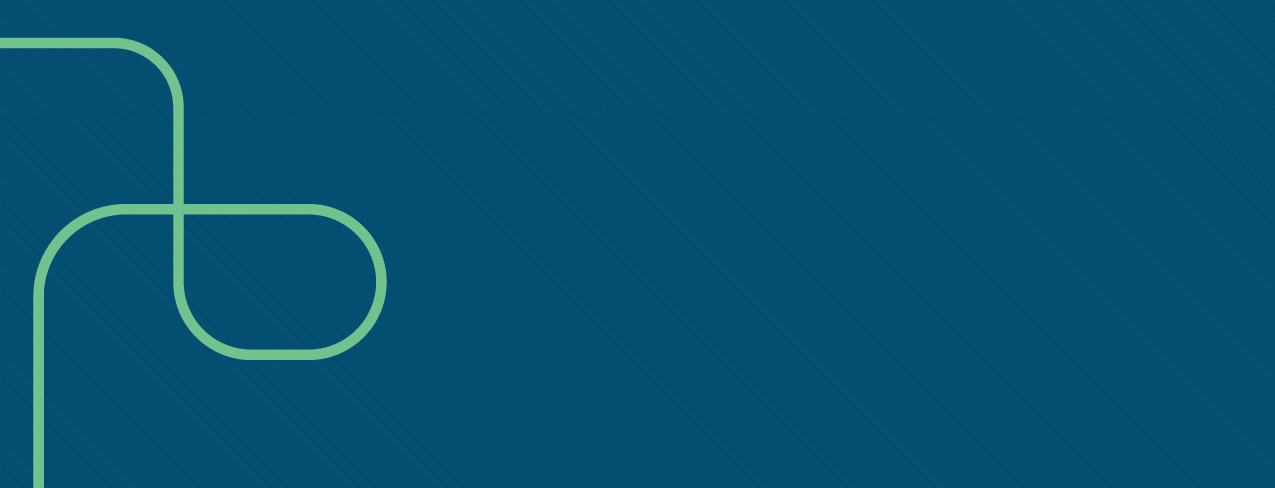 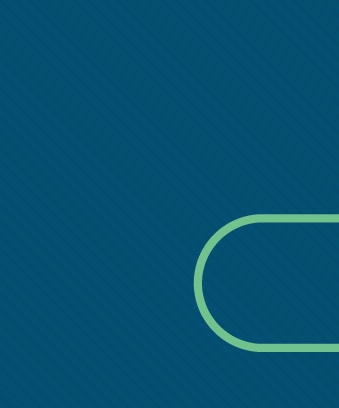 Cours sur la sécurité
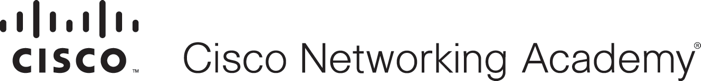 Introduction to Cybersecurity
Exploratory
Sécurité
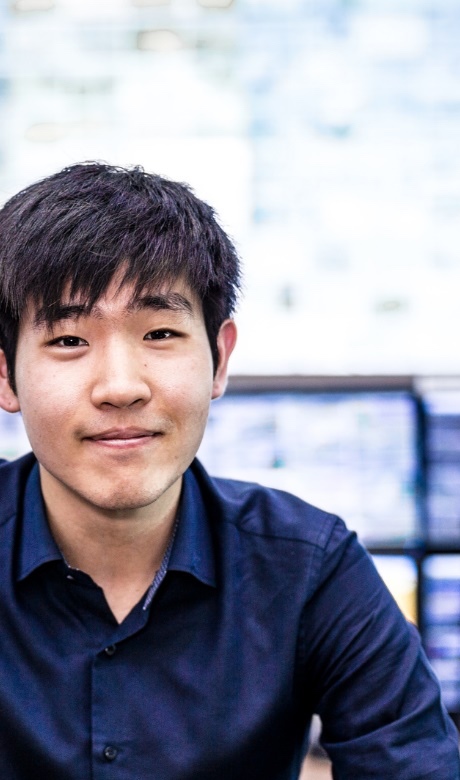 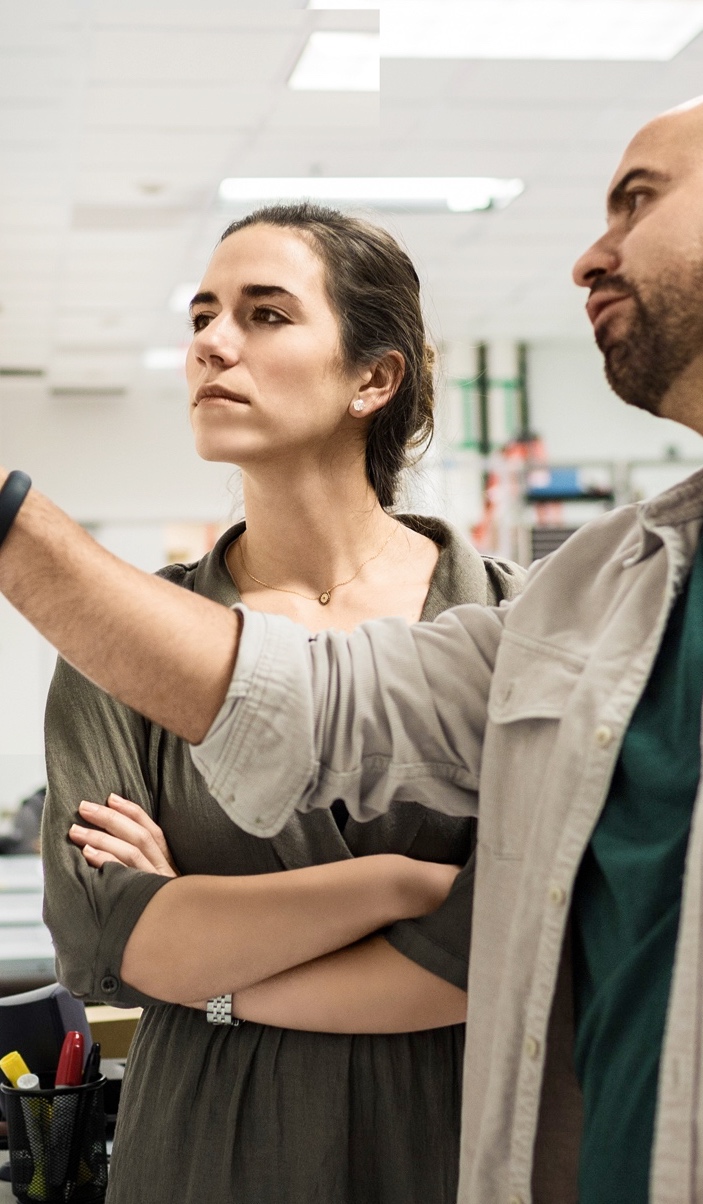 Présentation du cours
Le cours « Introduction to Cybersecurity » traite des tendances en matière de cybersécurité et des menaces. Il explique comment protéger les données personnelles et professionnelles.
Avantages
Découvrez comment protéger vos données personnelles et votre vie privée en ligne et sur les réseaux sociaux. Découvrez également pourquoi des connaissances et une bonne compréhension de la cybersécurité sont essentielles pour de plus en plus de métiers de l'informatique.
Supports de formation
5 modules
Contenu interactif et pédagogique
8 activités et 7 exercices pratiques favorisant l'assimilation des connaissances
4 questionnaires et 1 examen final
Liens vers les ressources connexes
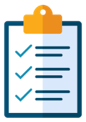 Mode de formation : dispensée par un instructeur ou autonome
Durée totale estimée : 15 heures
Public cible : élèves de l'enseignement secondaire et étudiants ayant effectué deux années d'université ; tout public 
Connaissances préalables requises : aucune
Formation requise pour les instructeurs : non
Langues : allemand, anglais, chinois (simplifié), espagnol, français, hébreu, indonésien, italien, japonais, kazakh, néerlandais, portugais, russe, ukrainien
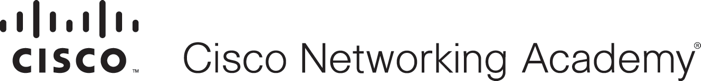 Cybersecurity Essentials
Foundational
Sécurité
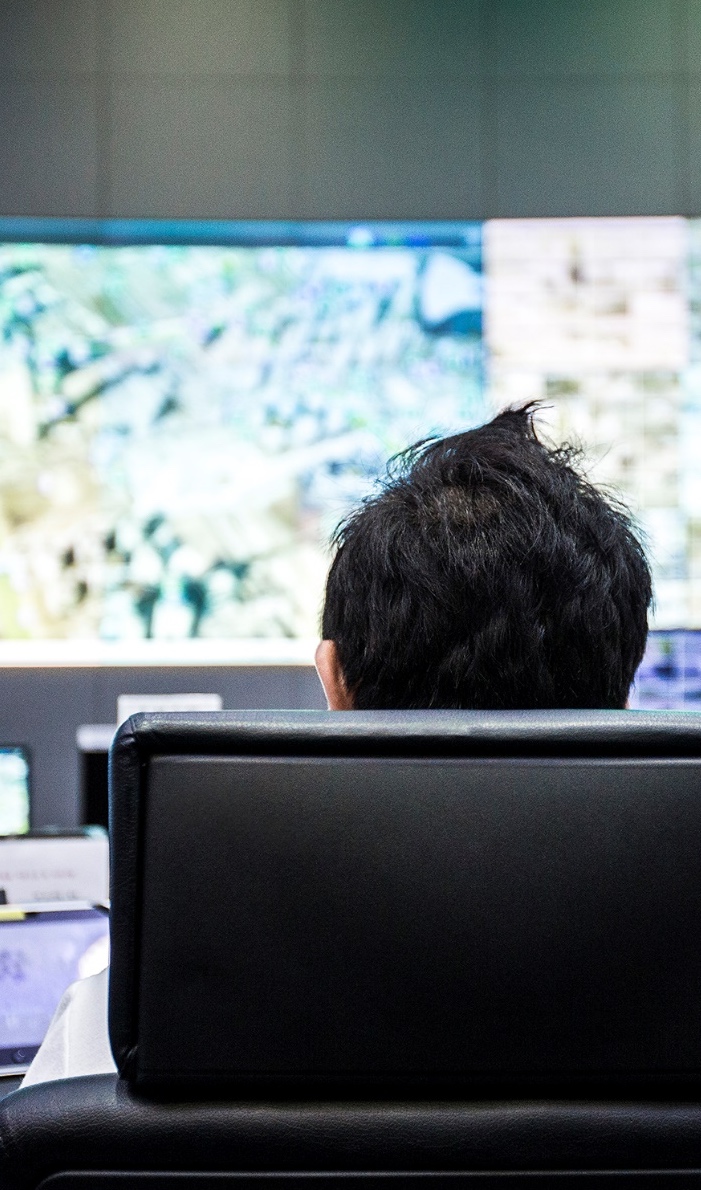 Présentation du cours
Cybersecurity Essentials présente les connaissances de base et les compétences essentielles associées aux domaines de la cybersécurité : sécurité des informations, sécurité des systèmes, sécurité du réseau, éthique et lois, et techniques de protection et de réduction des risques utilisées dans les entreprises.
Avantages
Ce cours est recommandé pour les élèves envisageant de préparer une certification CCNA. Il fournit des compétences fondamentales en sécurité pour les postes de niveau débutant dans les domaines des réseaux et de la sécurité.
Supports de formation
8 chapitres
34 exercices interactifs, 10 exercices Cisco Packet Tracer, 12 travaux pratiques favorisant l'assimilation des connaissances
8 questionnaires (1 par chapitre), 1 examen final
Liens vers les ressources connexes
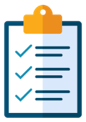 Public cible : élèves de l'enseignement secondaire et étudiants ayant effectué deux années d'université
Connaissances préalables requises : Introduction to Cybersecurity
Formation requise pour les instructeurs : non
Langues : allemand, anglais, chinois (simplifié), français, espagnol, japonais, portugais (brésilien), russe et ukrainien
Mode de formation : dispensée par un instructeur ou autonome
Durée totale estimée : 30 heures
Cours complémentaire recommandé : CCNA R&S Introduction to Networks and CCNA Cybersecurity Operations
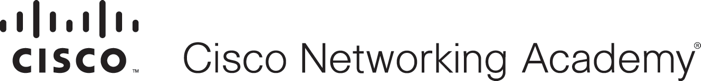 CCNA Cybersecurity Operations
Career Ready
Sécurité
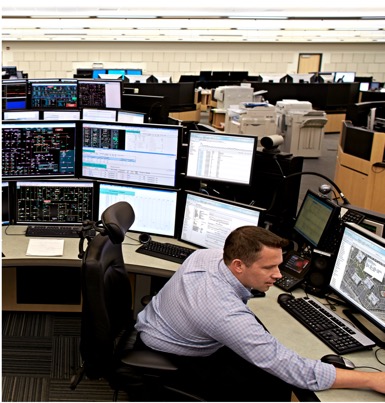 Présentation du cours
Le cours CCNA Cybersecurity Operations présente les compétences et les concepts principaux à maîtriser en matière de sécurité pour surveiller, détecter et analyser la cybercriminalité, le cyberespionnage, les menaces internes, les menaces persistantes avancées, les exigences réglementaires et les autres problématiques liées à la cybersécurité auxquelles sont confrontées les entreprises, tout en donnant les clés pour y répondre. Il met l'accent sur la mise en application des compétences requises pour assurer la disponibilité et la sécurité des réseaux.
Avantages
Les élèves acquièrent des compétences de niveau Associate en cybersécurité, un domaine en pleine croissance, et apprennent à les mettre en application. De plus, cette formation s'aligne sur la certification Cisco CCNA Cybersecurity Operations.
Supports de formation
Contenu interactif, examens et questionnaires portant sur les 13 chapitres
13 quizzlets de mise en application des termes et des concepts appris
54 activités interactives
45 ateliers pratiques (dont 27 sur des machines virtuelles)


5 exercices sur Packet Tracer
Modes d'évaluation communs : évaluation des compétences, examen final blanc et examen final
2 examens blancs de certification
210-250 SECFND
210-255 SECOP
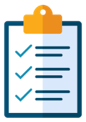 Public cible : étudiants en cycles universitaires de 2 ou 4 ans et au-delà 
Connaissances préalables requises : aucune
Formation requise pour les instructeurs : oui
Langues : anglais, chinois (simplifié), espagnol, français, japonais
Mode de formation : dispensée par un instructeur
Durée totale estimée : 70 heures
Formation complémentaire recommandée : CCNA Security
Correspondant
à une certification
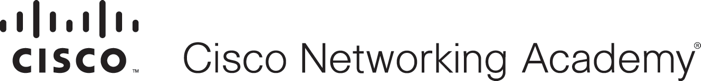 CCNA Security
Career Ready
Sécurité
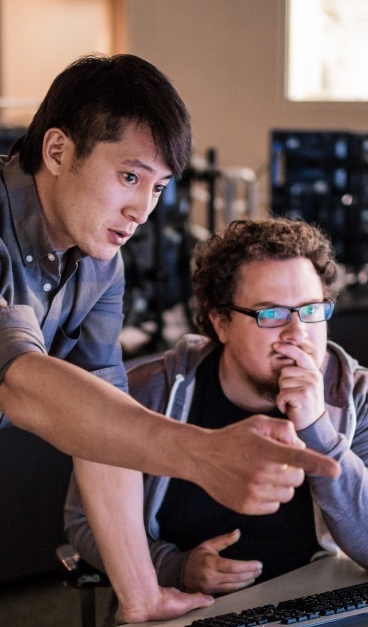 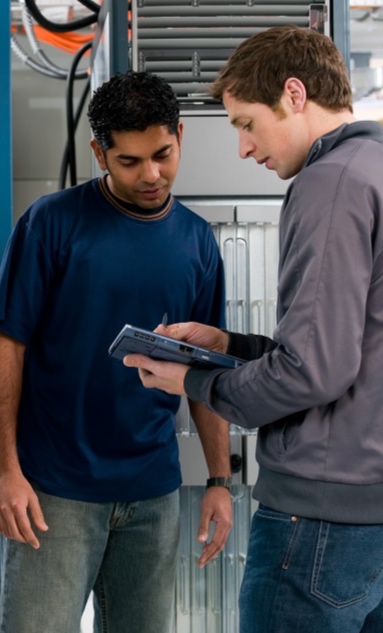 Présentation du cours
Le cours CCNA Security constitue une introduction aux concepts de sécurité essentiels et aux compétences nécessaires au dépannage et à la surveillance de réseaux informatiques en vue d'assurer l'intégrité des périphériques et des données.
Il met l'accent sur l'application pratique des compétences nécessaires pour concevoir, implémenter et gérer les systèmes de sécurité des réseaux.
Avantages
Personnes ayant suivi le cours CCNA R&S intéressées par une expertise dans les domaines de la sécurité des bâtiments et la protection des données en vue de l'obtention de la certification professionnelle Cisco CCNA Security et d'emplois en tant que spécialistes de la sécurité des réseaux.
Supports de formation
Examens et questionnaires portant sur les 11 chapitres
13 activités Cisco Packet Tracer et 1 évaluation des compétences sur Packet Tracer
16 ateliers pratiques
Modes d'évaluation communs : test préliminaire, examen blanc de certification, examen final blanc, examen final et évaluation des compétences (SBA)
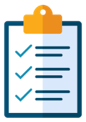 Public cible : étudiants ayant effectué deux ou quatre années d'université dans le domaine des réseaux ou de l'ingénierie
Connaissances préalables requises : CCNA R&S : ITN et RSE (CCENT)
Formation requise pour les instructeurs : oui
Langue : anglais et russe
Mode de formation : dispensée par un instructeur
Durée totale estimée : 70 heures
Cours complémentaire recommandé : CCNP R&S ROUTE
Correspondant
à une certification
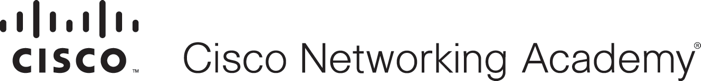 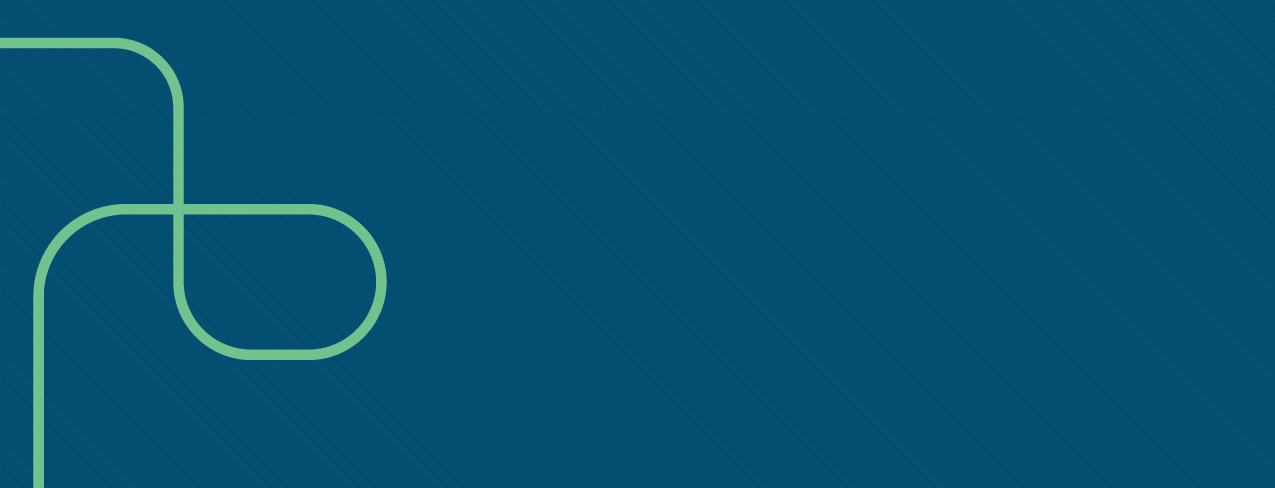 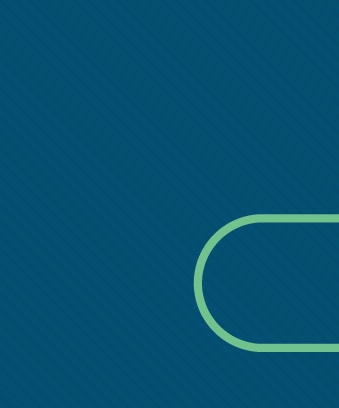 Cours sur l'Internet des objets
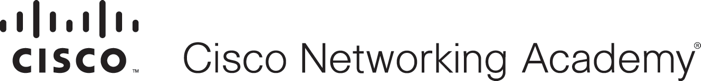 Introduction to Internet of Things
Exploratory
IoT
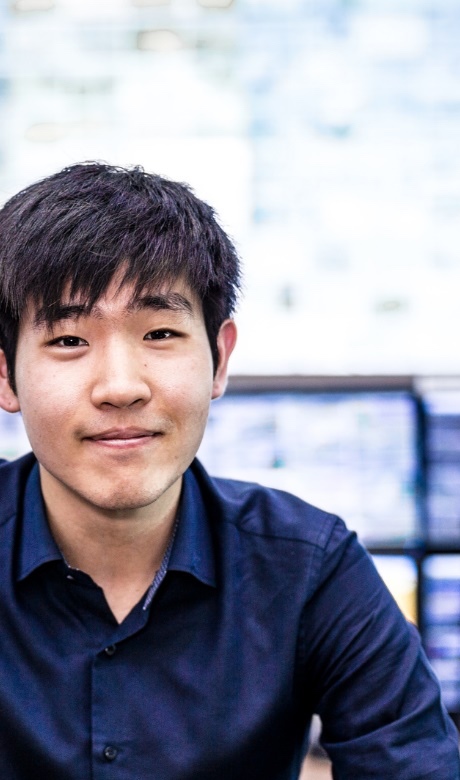 Présentation du cours
Le cours « Introduction to IoT » (Internet of Things) présente les technologies sur lesquelles s'appuie l'IoT, l'Internet des objets, ainsi que les nouvelles opportunités sociales et professionnelles liées au nombre croissant de connexions entre les personnes, les processus, les données et les objets.
Avantages
Pour les élèves souhaitant disposer d'une vue d'ensemble sur les tendances, technologies et opportunités de carrière liées à l'Internet of Things.
Supports de formation
5 modules interactifs dans lesquels interviennent des experts de l'IoT
Activités, vidéos et simulations visant à améliorer l'expérience d'apprentissage
Test préliminaire, questionnaires sur chaque module et examen final
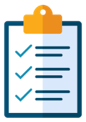 Mode de formation : dispensée par un instructeur ou autonome
Durée totale estimée : 20 heures
Formations complémentaires recommandées : IT Essentials ou IoT Fundamentals : Connecting Things*
Certifications : sans objet
Public cible : tout public
Connaissances préalables requises : aucune
Formation requise pour les instructeurs : non
Langues : allemand, anglais, arabe, chinois (simplifié), chinois (traditionnel), coréen, espagnol, français, hébreu, italien, japonais, kazakh, néerlandais, portugais (brésilien), russe
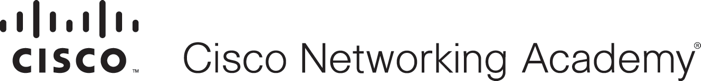 Connecting Things
Foundational
IoT
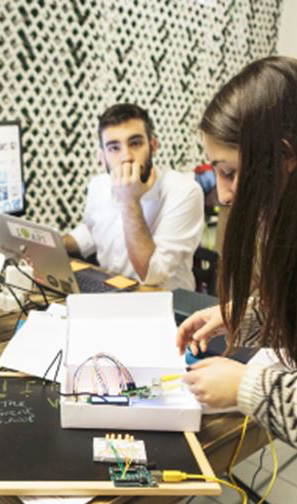 Présentation du cours
Dans le cadre de ce cours, les élèves découvrent comment la numérisation transforme des secteurs tels que la fabrication, l'énergie et les voitures intelligentes. Au cours d'ateliers pratiques, ils apprennent à interconnecter de façon sécurisée les capteurs, les déclencheurs, les microcontrôleurs, les ordinateurs monocartes et les services cloud sur des réseaux IP afin de créer un système IoT de bout en bout.
Avantages
Les élèves développent les compétences interdisciplinaires nécessaires pour créer un prototype de solution IoT correspondant à un cahier des charges spécifique, en prêtant une attention particulière aux questions de sécurité liées aux nouvelles technologies.
Supports de formation
6 chapitres
31 ateliers pratiques
10 exercices Cisco Packet Tracer

12 activités interactives
6 examens (1 par chapitre), 1 examen final
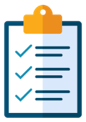 Public cible : élèves du secondaire, élèves en formation professionnelle, étudiants en cycles universitaires de 2 ou 4 ans et au-delà
Connaissances préalables requises : connaissances de base en programmation, en réseaux et en électronique
Formation requise pour les instructeurs : oui
Langue : allemand, anglais, chinois (simplifié et traditionnel), espagnol, francais, hindi, italien, portugais
Mode de formation : dispensée par un instructeur
Durée totale estimée : 50 heures
Formations complémentaires recommandées : IoT Fundamentals : Big Data & Analytics ou Hackathon Playbook
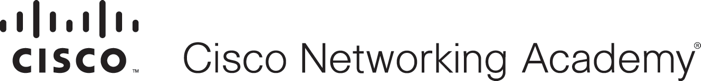 Big Data & Analytics
Foundational
IoT
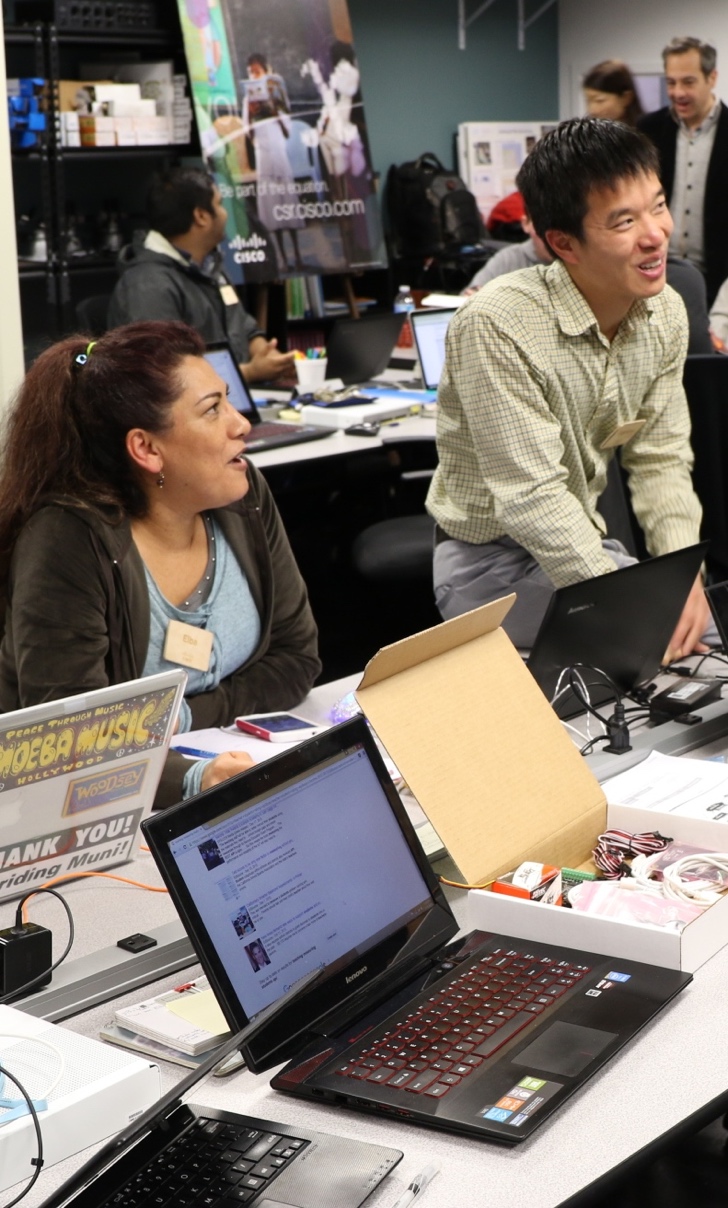 Présentation du cours
Les élèves apprennent à utiliser les bibliothèques de données Python pour créer un pipeline, et collecter, transformer et visualiser des données générées par des capteurs et des machines IoT.
Avantages
L'intérêt de tout système IoT dépend des données qu'il permet de collecter. Par ailleurs, c'est en extrayant ces données et en les analysant qu'elles deviennent exploitables.
Supports de formation
Utiliser Python pour lire les données générées par des capteurs et stocker les données dans une base de données SQL.
Utiliser la bibliothèque d'analyse de données Python pour nettoyer, manipuler, intégrer des ensembles de données.
Utiliser les bibliothèques de visualisation Python pour visualiser des données en temps réel et parcourir les ensembles de données collectés.
Expliquer les principes fondamentaux de plates-formes pour le Big Data modernes et évolutives, comme Hadoop.
Utiliser des techniques de storytelling pour présenter les informations extraites de l'analyse de données collectées.
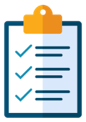 Public cible : étudiants en cycles universitaires de 2 ou 4 ans et au-delà
Connaissances préalables requises : IoT Fundamentals : Connecting Things
Formation requise pour les instructeurs : oui
Langue : anglais, espagnol, francais
Mode de formation : dispensée par un instructeur
Durée totale estimée : 50 heures
Formations complémentaires recommandées : IoT Fundamentals : Hackathon Playbook
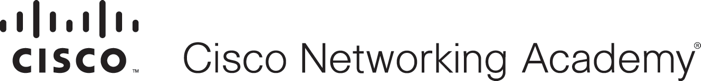 Hackathon Playbook
Foundational
IoT
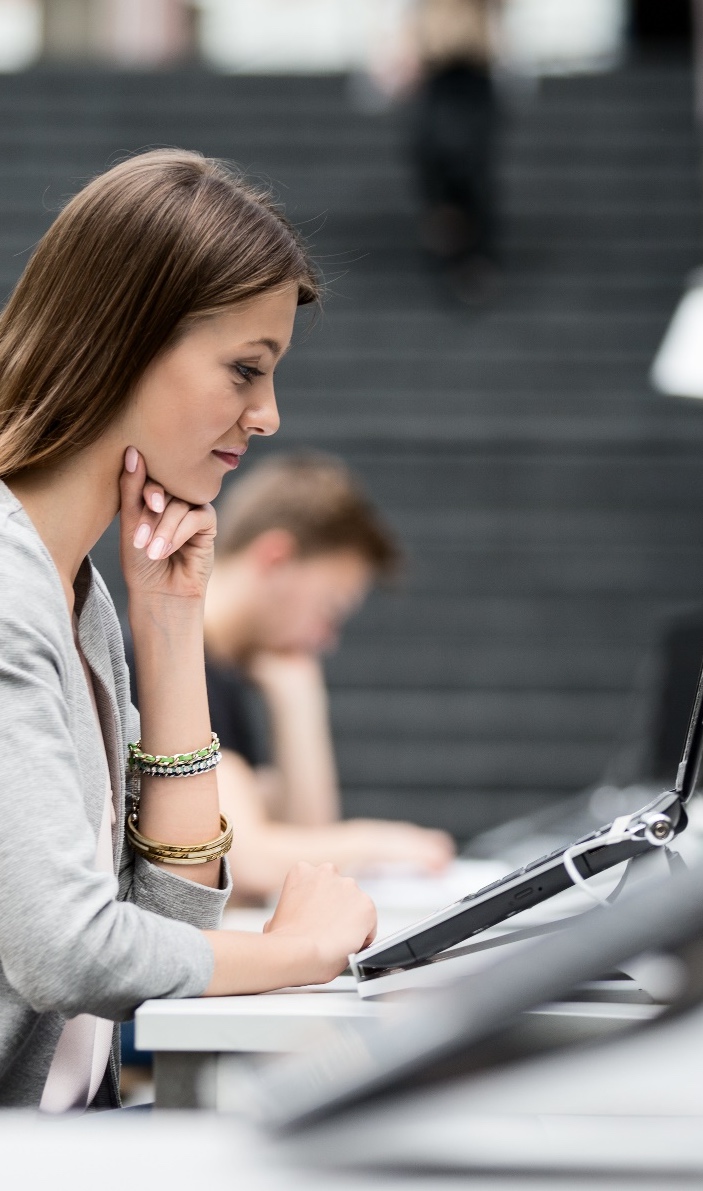 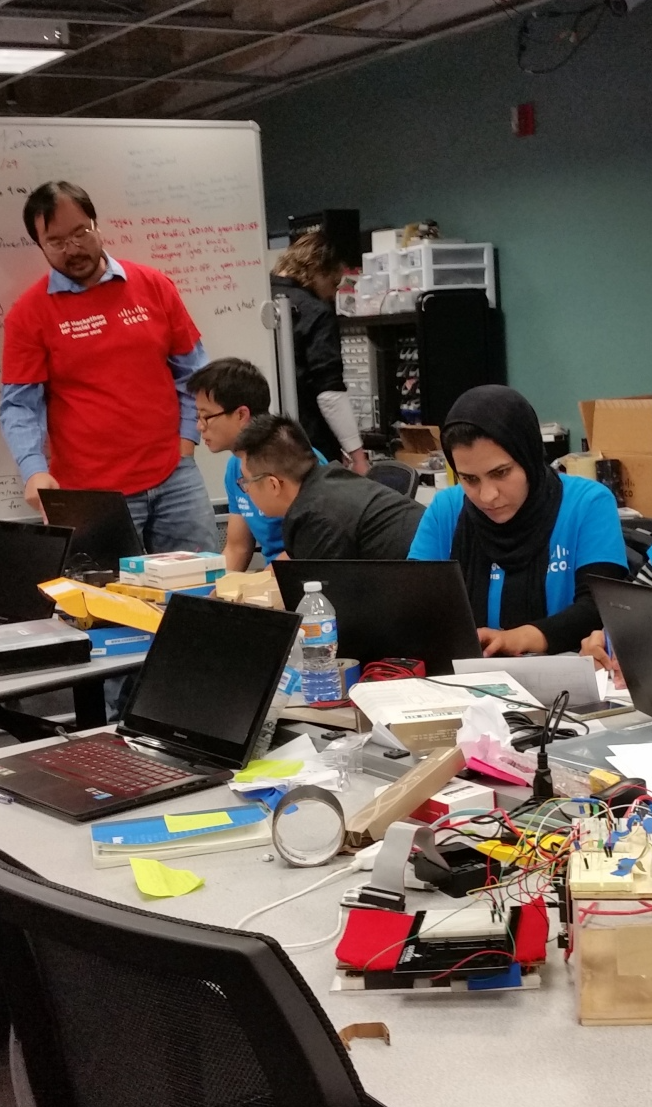 Présentation du cours
La formation Hackathon Playbook offre un ensemble complet d'outils et de modèles destinés aux instructeurs pour préparer et mener un hackathon. Elle s'appuie sur les bonnes pratiques et sur les leçons tirées des expériences passées, collectées par d'autres organisateurs lors de hackathons IoT menés par la Networking Academy.
Avantages
Les élèves renforcent et approfondissent leurs compétences multidisciplinaires relatives aux données et aux systèmes IoT en assurant la définition, la conception, le prototypage et la présentation d'une solution IoT devant un jury composé d'experts du secteur et d'homologues.
Supports de formation
1 module réservé à l'instructeur
2 modules pour les élèves
Ateliers de sensibilisation à la conception (facultatif) 
Module de soutien pour les élèves
2 questionnaires, un pour l'instructeur et un pour les élèves
Examen final : remise de la documentation du prototype
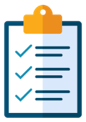 Mode de formation : dispensée par un instructeur, encadrée par un instructeur
Durée totale estimée : 24-30 heures
Formations complémentaires recommandées : IoT Fundamentals : Big Data & Analytics, toute formation Career-Ready
Public cible : élèves du secondaire, élèves en formation professionnelle, étudiants en cycles universitaires de 2 ou 4 ans et au-delà
Connaissances préalables requises : Connecting Things, Big Data & Analytics (facultatif)
Formation requise pour les instructeurs : non
Langue : anglais, espagnol
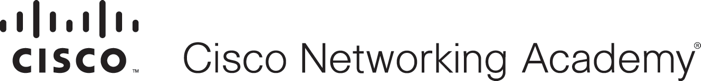 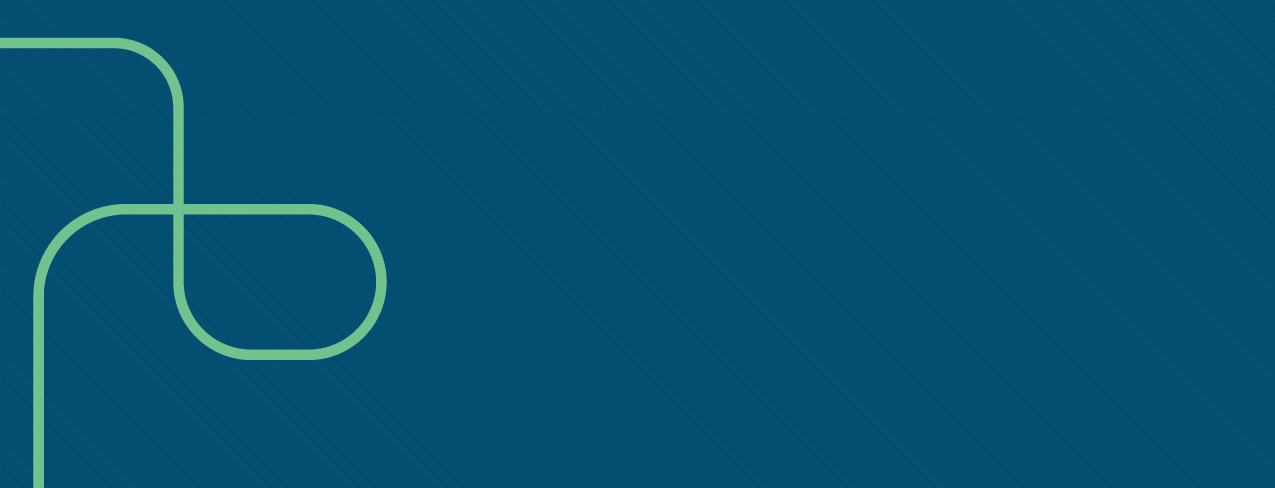 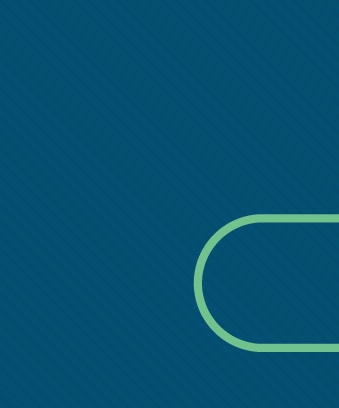 Cours sur les systèmes d'exploitation et l'IT
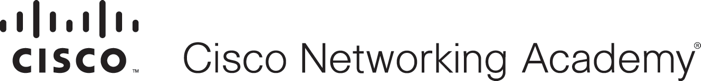 NDG Linux Unhatched
Exploratory
OS & IT
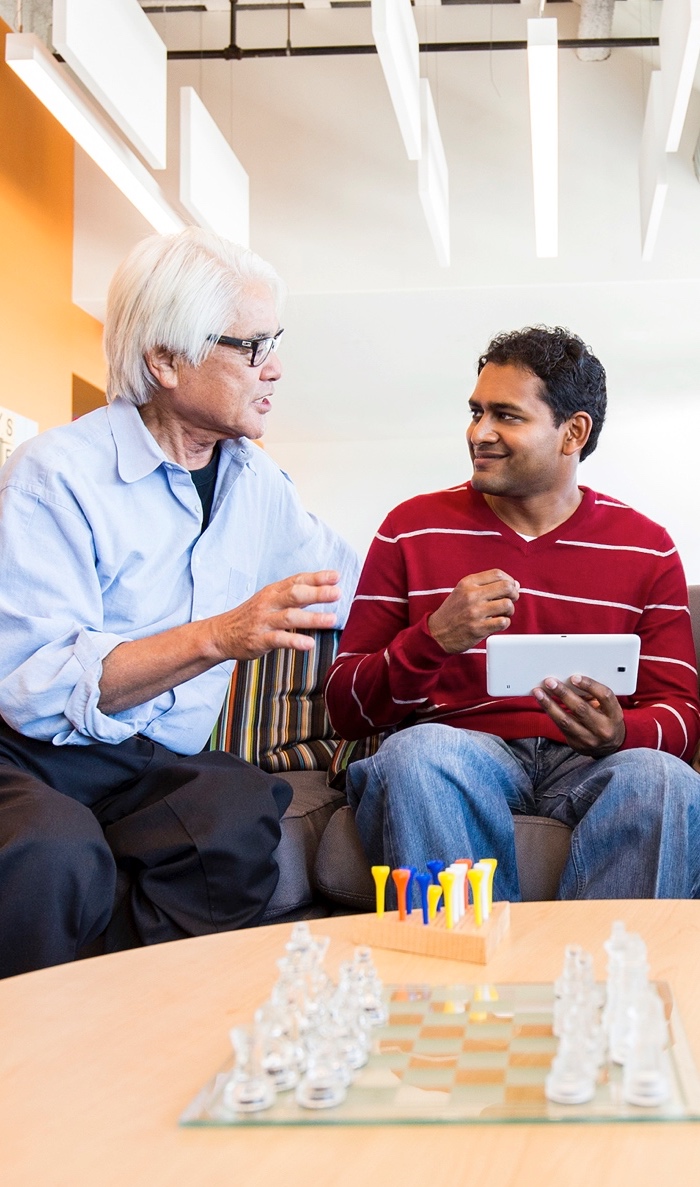 Présentation du cours
Aligné sur les objectifs des examens Linux pour la certification CompTIA A+ 220-902, ce cours enseigne l'installation et la configuration de base du logiciel Linux et présente les lignes de commande Linux.
Avantages
« NDG Linux Unhatched » facilite l'acquisition de connaissances sur Linux grâce à un cours en ligne gratuit.
Supports de formation
1 module
20 pages
Machine Linux avec activités
1 évaluation
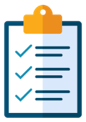 Public cible : élèves de l'enseignement secondaire et public de généralistes n'ayant aucune connaissance de l'IT
Connaissances préalables requises : aucune
Formation requise pour les instructeurs : non
Mode de formation : autonome
Langues : anglais, espagnol
Durée totale estimée : 6-8 heures
Formation complémentaire recommandée : NDG Linux Essentials
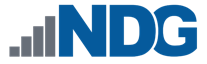 Partenaire
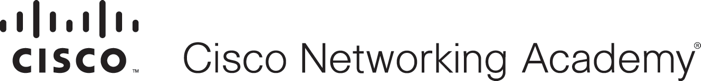 IT Essentials
Foundational
OS & IT
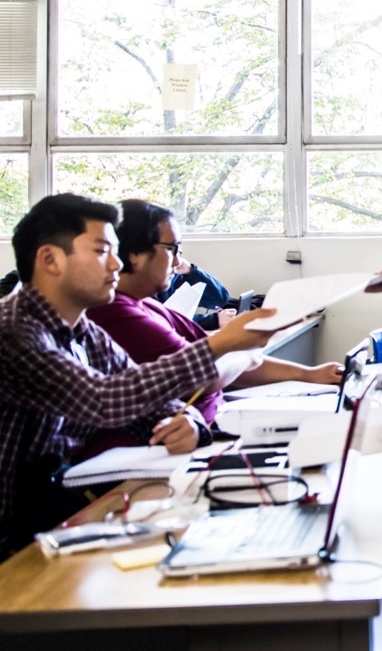 Présentation du cours
IT Essentials présente les compétences professionnelles et informatiques essentielles pour les postes IT de niveau débutant. Les élèves développent leurs compétences et apprennent les procédures pour installer, configurer et dépanner les ordinateurs, les terminaux mobiles et les logiciels.
Avantages
Pour les élèves qui souhaitent acquérir des compétences professionnelles (pour le matériel et les logiciels) de niveau débutant afin d'occuper des postes de techniciens d'assistance, ce cours s'aligne avec la certification CompTIA A+.
Ce cours sert également de cours préliminaire pour le programme CCNA.
Supports de formation
14 chapitres
99 ateliers pratiques et 29 activités interactives
Outils d'apprentissage de Cisco Packet Tracer, de l'ordinateur portable virtuel et du bureau virtuel
14 examens (1 par chapitre), un examen de contrôle, un module de révision des compétences, un examen final blanc, un examen final, une évaluation axée sur les compétences et 2 examens blancs pour la certification CompTIA A+
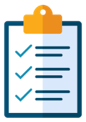 Mode de formation : dispensée par un instructeur
Durée totale estimée : 70 heures
Cours complémentaire recommandé : CCNA R&S Introduction to Networks
Public cible : élèves de l'enseignement secondaire et étudiants ayant effectué deux années d'université
Connaissances préalables requises : aucune
Formation requise pour les instructeurs : oui
Langues : allemand, anglais, arabe, chinois (simplifié et traditionnel), croate, espagnol, français, géorgien, hébreu, hongrois, italien, japonais, kazazakh, néerlandais, polonais, portugais, roumain, russe, turc et ukrainien
Correspondant
à une certification
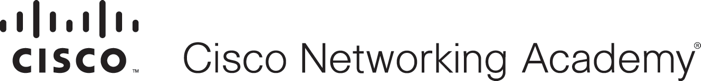 NDG Linux Essentials
Foundational
OS & IT
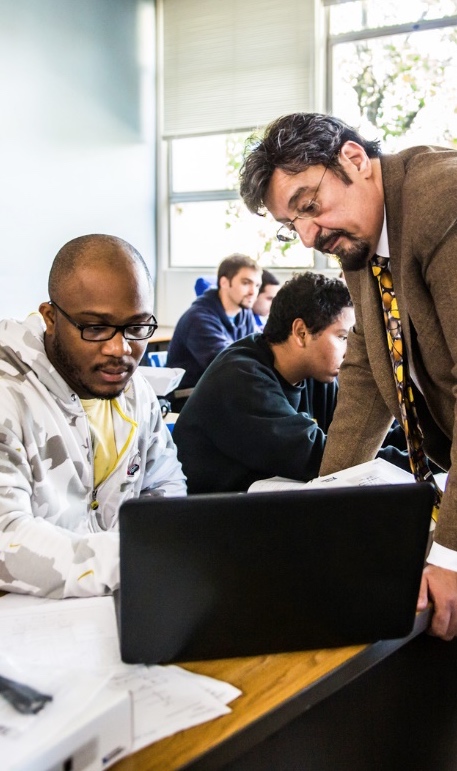 Présentation du cours
Le cours NDG Linux Essentials, élaboré par NDG, le partenaire de la Networking Academy, couvre les principes fondamentaux du système d'exploitation Linux, ainsi que les concepts de ligne de commande et d'open source.
La machine virtuelle Linux est intégrée dans le cours, ce qui permet aux étudiants de tester les commandes Linux.
Avantages
Apprentissage du système d'exploitation Linux, de la programmation open source et des compétences relatives à l'IoE afin de développer ses connaissances informatiques au-delà du domaine des réseaux. S'aligne sur le certificat de développement professionnel du Linux Professional Institute (LPI).
Supports de formation
16 chapitres
Machine virtuelle Linux intégrée pour tester les commandes Linux
13 travaux pratiques
Activités autonomes réalisées par l'apprenant
Examens portant sur les chapitres, à mi-parcours et examen final
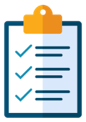 Mode de formation : dispensée par un instructeur ou autonome
Durée totale estimée : 70 heures
Cours complémentaire recommandé : CCNA R&S Introduction to Networks
Public cible : élèves de l'enseignement secondaire et étudiants ayant effectué deux années d'université
Connaissances préalables requises : aucune
Formation requise pour les instructeurs : non
Langues : anglais, espagnol
Correspondant
à une certification
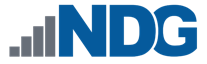 Partenaire
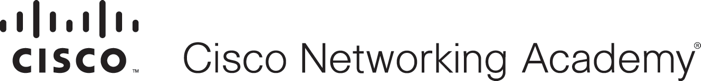 NDG Linux
Career Ready
OS & IT
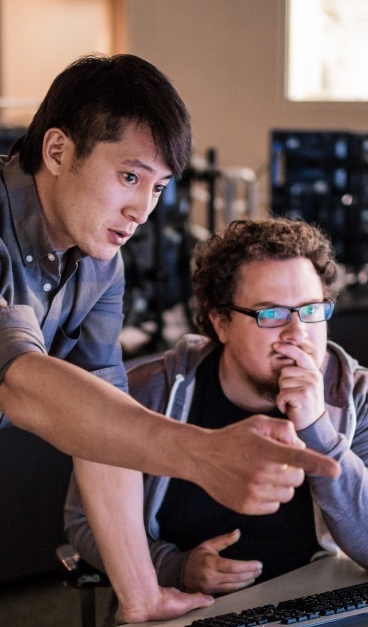 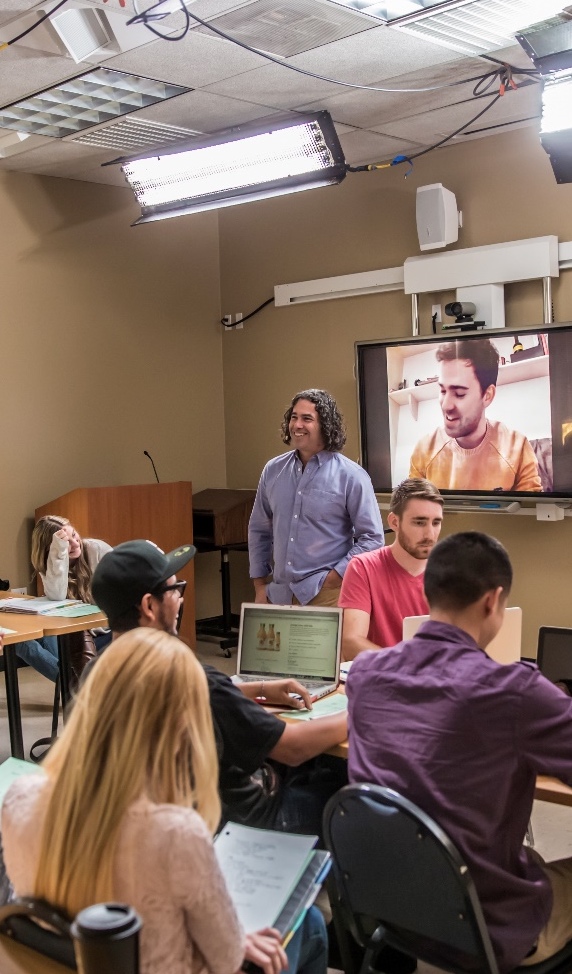 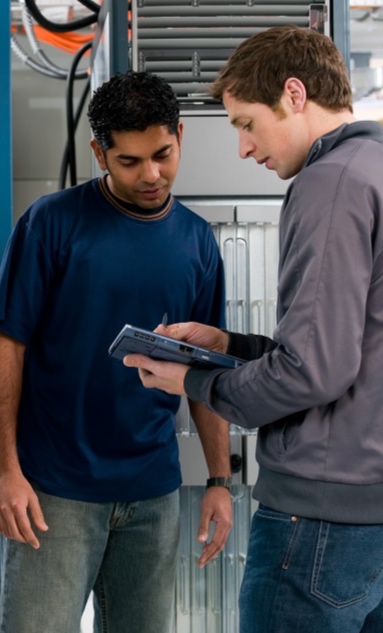 Présentation du programme
NDG Linux a été développé par NDG, un partenaire de la Networking Academy. Il s'agit d'un cours de 2 heures qui prépare au métier d'administrateur système Linux. 
Les élèves se forment aux tâches de maintenance effectuées à l'aide des lignes de commande, à l'installation et à la configuration des ordinateurs fonctionnant sous Linux, et à la mise en place de fonctions réseau de base avec des machines virtuelles Linux.
Avantages
Le cours NDG Linux vous prépare notamment aux métiers en lien avec le cloud computing, la cybersécurité, les systèmes d'information, les réseaux, la programmation, le développement de logiciels et le Big Data.
Supports de formation
Cours sur 2 semestres : NDG Linux I, NDG Linux II
Plus difficile que Linux Essentials
Machine virtuelle Linux intégrée pour tester les commandes Linux
Ateliers et activités pratiques
Examens par chapitre, en milieu de trimestre et examens finaux
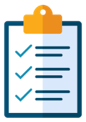 Public cible : étudiants en cycles universitaires de 2 ou 4 ans
Connaissances préalables requises : aucune, mais connaissance du cours NDG Linux Essentials ou équivalente recommandée
Formation requise pour les instructeurs : non
Langue : anglais
Mode de formation : dispensée par un instructeur ou autonome
Frais d'inscription : 39,95 USD par élève et par cours
Durée totale estimée : 70 heures par cours, 140 heures au total
Correspondant
à une certification
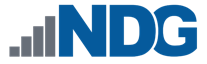 Partenaire
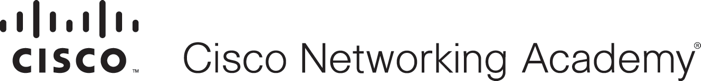 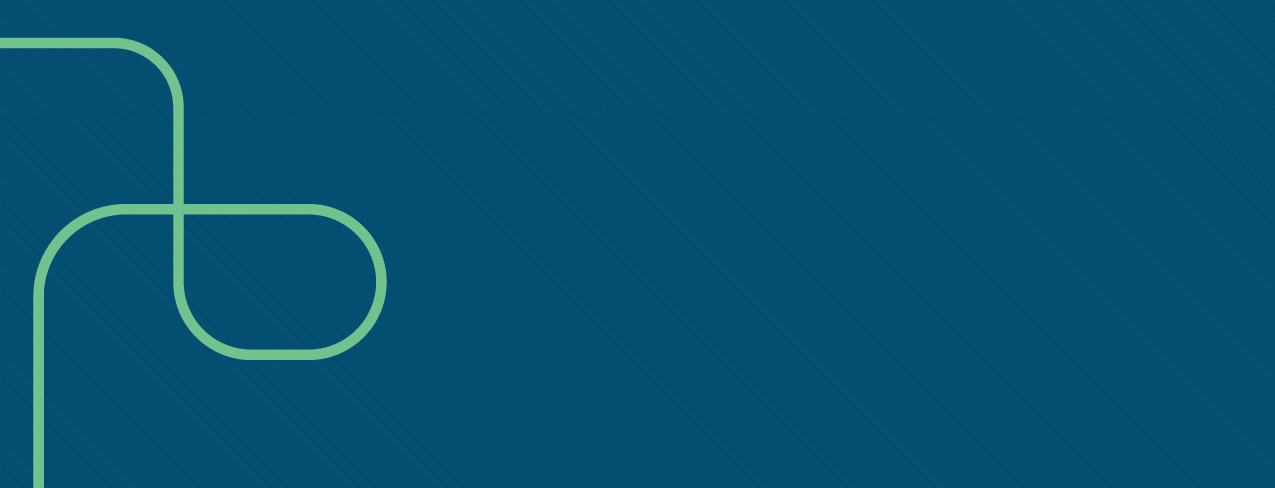 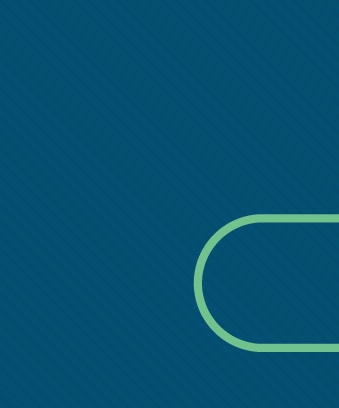 Cours de programmation
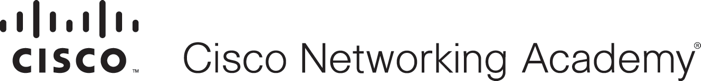 CPA : Programming Essentials in C++
Foundational
Programmation
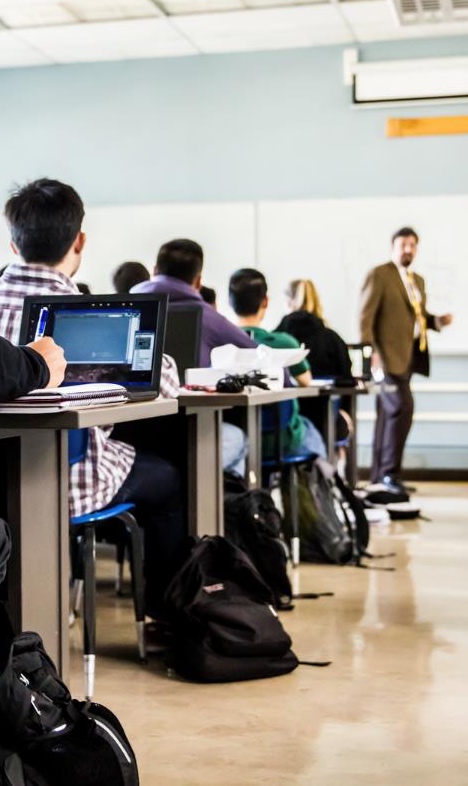 Présentation du cours
Prépare les élèves à effectuer des tâches de programmation C++ basiques et leur enseigne les notions et les techniques fondamentales utilisées dans la programmation orientée objet.
Avantages
Ce cours vous permet d'acquérir les compétences nécessaires pour commencer votre carrière dans le domaine de la programmation. Il vous permet également de réussir dans des emplois liés au développement logiciel, à l'ingénierie réseau et à l'administration système. Il s'aligne sur la certification CPA – C++ Certified Associate Programmer.
Supports de formation
8 modules de contenu pédagogique interactif
Plus de 100 ateliers pratiques
Examens par chapitre et examens finaux
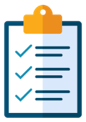 Public cible : élèves de l'enseignement secondaire, étudiants en cycles universitaires de 2 ou 4 ans
Connaissances préalables requises : aucune
Formation requise pour les instructeurs : non
Langue : anglais
Mode de formation : dispensée par un instructeur 
Durée totale estimée : 70 heures
Formations complémentaires recommandées : IoT Fundamentals, CCNA R&S, NDG Linux Essentials
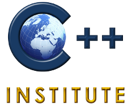 Correspondant
à une certification
Partenaire
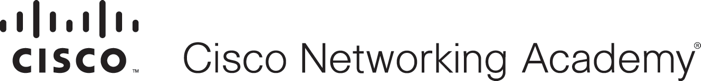 CLA : Programming Essentials in C
Foundational
Programmation
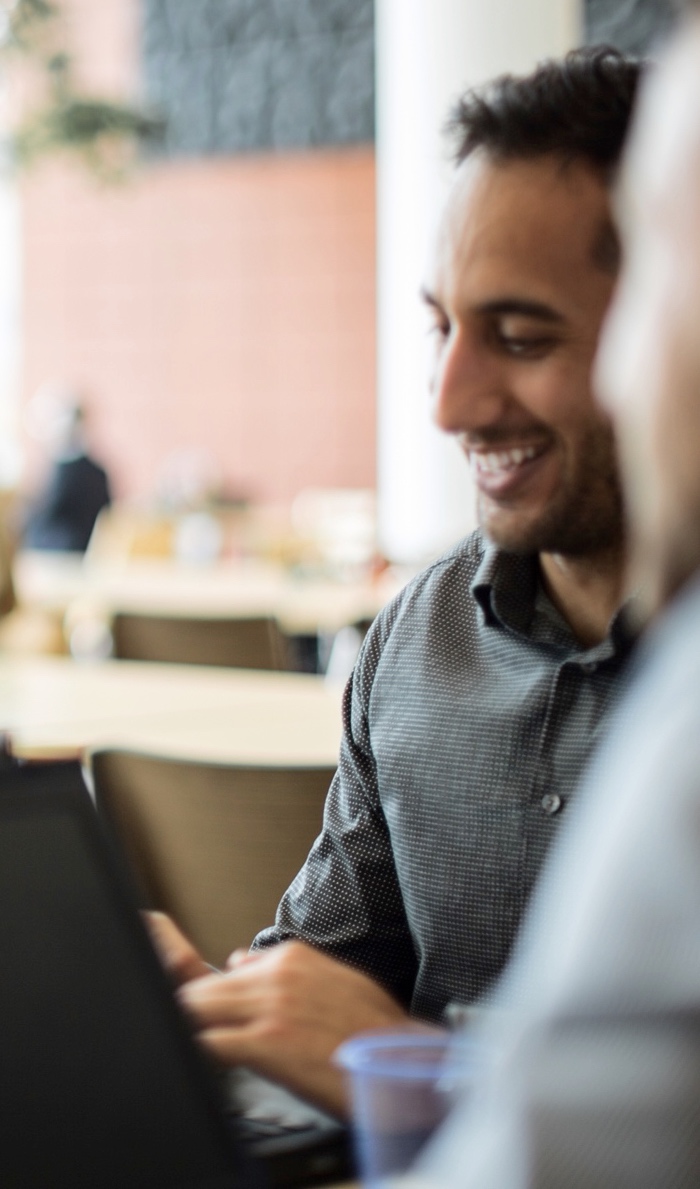 Présentation du cours
Le cours CLA : Programming Essentials du cursus d'apprentissage du langage C est destiné aux élèves qui souhaitent acquérir des connaissances de base sur la programmation avec le langage C.
Avantages
Apprenez les concepts universels de la programmation informatique ainsi que la syntaxe, la sémantique et les types de données du langage C nécessaires pour commencer une carrière dans le domaine de la programmation. Il s'aligne sur la certification CLA – C Programming Language Certified Associate.
Supports de formation
9 modules de contenu pédagogique interactif
Plus de 80 ateliers pratiques
Examens par chapitre et examens finaux
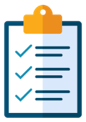 Public cible : élèves de l'enseignement secondaire, étudiants en cycles universitaires de 2 ou 4 ans
Connaissances préalables requises : aucune
Formation requise pour les instructeurs : non
Langue : anglais
Mode de formation : dispensée par un instructeur 
Durée totale estimée : 70 heures
Formations complémentaires recommandées : IoT Fundamentals, CCNA R&S, NDG Linux Essentials
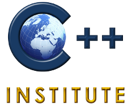 Correspondant
à une certification
Partenaire
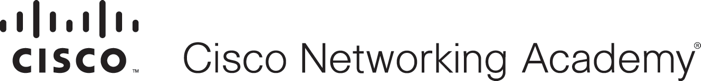 PCAP : Programming Essentials in Python
Foundational
Programmation
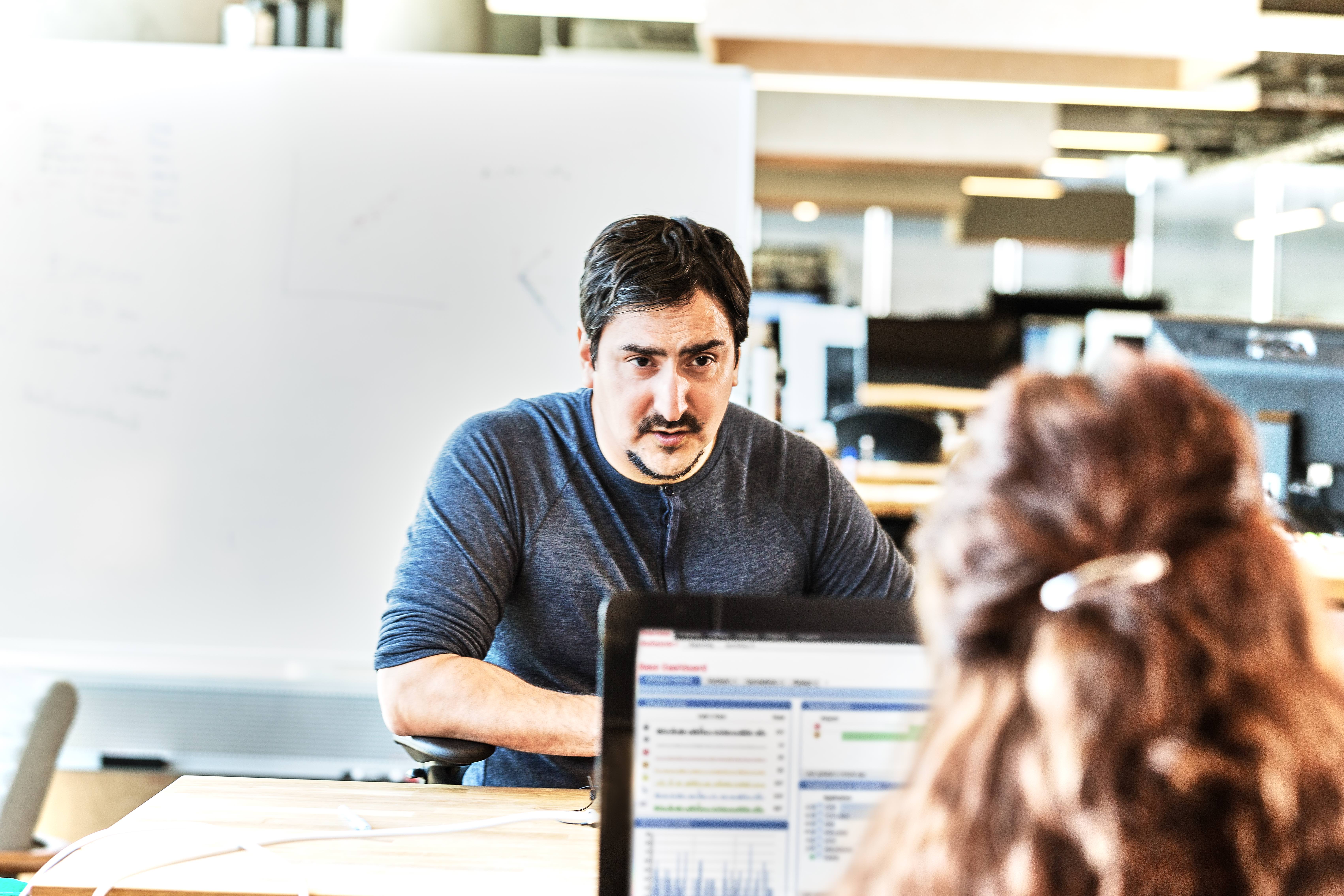 Présentation du cours
Cours facile à comprendre et adapté aux débutants qui aborde la collecte de données diverses, la manipulation des outils, les opérations logiques et binaires et la création d'API REST de base
Avantages
Le cours PCAP : Programming Essentials in Python vous apprend à concevoir, à écrire, à déboguer et à exécuter des programmes codés en langage Python. Aucune connaissance préalable en programmation n'est requise. Le cours commence par les bases et vous guide étape par étape jusqu'à ce que vous soyez capable de résoudre des problèmes plus complexes.
Supports de formation
5 modules de contenu pédagogique interactif
Plus de 30 ateliers pratiques
Outil en ligne intégré pour suivre les travaux pratiques et pour s'entraîner
Examens par chapitre et examens finaux
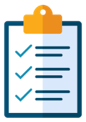 Public cible : lycéens et étudiants à l'université 
Connaissances préalables requises : aucune
Formation requise pour les instructeurs : non
Langues : anglais
Mode de formation : dispensée par un instructeur 
Durée totale estimée : entre 60 et 70 heures
Formations complémentaires recommandées : IoT Fundamentals, Networking Essentials, NDG Linux Essentials
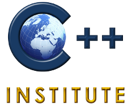 Correspondant
à une certification
Partenaire
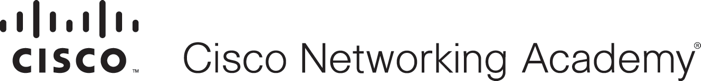 Experimenting with REST APIs using WebEx Teams
Foundational
Programming
Workshop Overview
The Experimenting with REST APIs using WebEx Teams workshop introduces you to the basic competencies needed to create applications and automate tasks using REST APIs, the most popular architecture for software integration in IT.
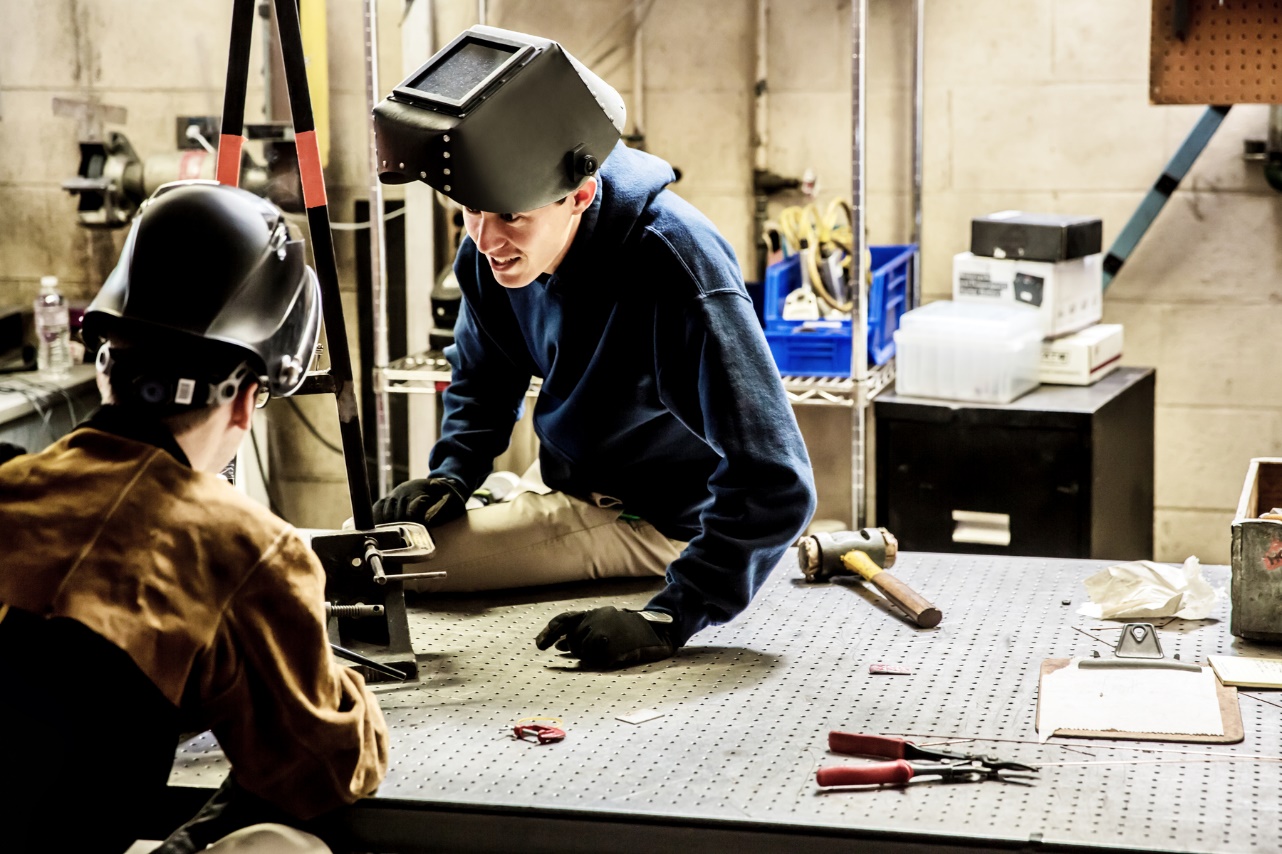 Benefits
In one day students will learn and practice Python programming skills and tools, culminating in live interactions with the APIs on Cisco collaboration software using the WebEx Teams online platform.
Learning Components
Understand value, set-up and  use the most prevalent software language (Python) and tools for network programmability    (JSON, Postman).
Understand the importance of participating in professional communities of practice when doing work in the software domain.


Join and engage in 3 professional communities of practice: GitHub, Stack Overflow and Cisco DevNet.
Describe the relevance of REST APIs architecture and perform basic software integration and automation using real-world APIs on an enterprise collaboration platform (WebEx Teams).
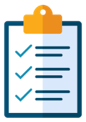 Target Audience: Vocational, 2-year and 4-year College, 4-Year University students
Prerequisites: Basic programming
Languages: English
Course Delivery: Instructor-led 
Equipment: FREE! Uses free online software tools
Estimated Time to Complete: 8 hours
Recommended Insertion Points: PCAP Programming Essentials in Python, Connecting Things
Other Insertion Points: IT Essentials, CCNA R&S ITN 
Instructor Training Required: Required, self-paced options available
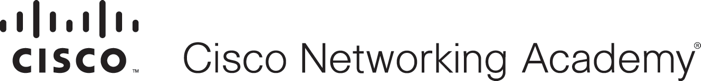 CPP : Advanced Programming in C++
Career Ready
Programmation
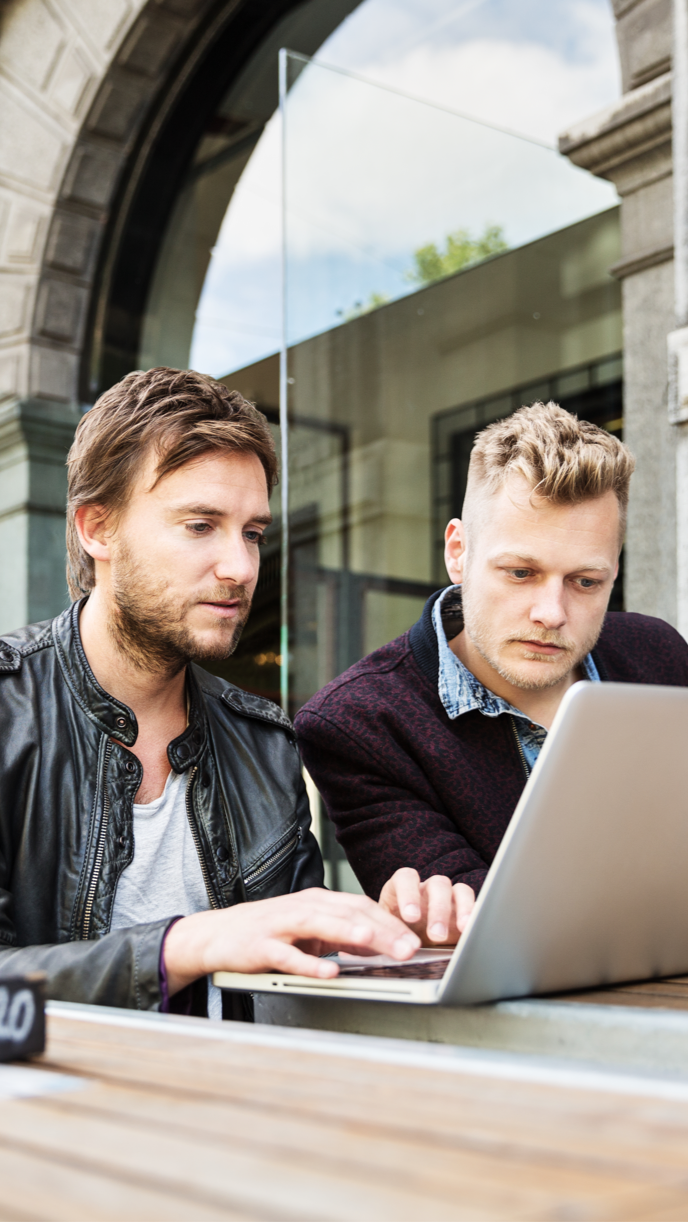 Présentation du programme
Prépare les élèves à effectuer des tâches de programmation C++, à comprendre et à utiliser les méthodes et les catégories de modèles de propriété et la bibliothèque C++ STL, et à résoudre des problèmes de programmation courants et la partie E/S.
Avantages
Ce cours permet d'acquérir les compétences nécessaires pour une carrière dans le domaine de la programmation. Il permet également de réussir dans des emplois liés au développement logiciel, à l'ingénierie réseau et à l'administration système. Il s'aligne sur la certification CPP-C++ Certified Professional Programmer.
Supports de formation
9 modules de contenu pédagogique interactif
65 ateliers pratiques
Examens par chapitre et examens finaux
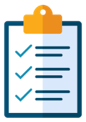 Public cible : étudiants en cycles universitaires de 2 ou 4 ans et au-delà
Connaissances préalables requises : avoir suivi les cours CPA – Programming Essentials in C++, être titulaire de la certification CPA – Programming Essentials in C++ (ou équivalente)
Formation requise pour les instructeurs : non
Langues : anglais
Mode de formation : dispensée par un instructeur
Durée totale estimée : 70 heures
Cours complémentaire recommandé : CCNP R&S, NDG Linux I
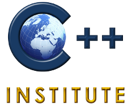 Correspondant
à une certification
Partenaire
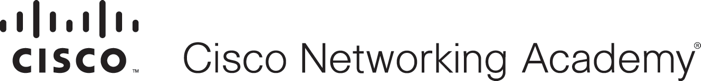 CLP: Advanced Programming in C
Career Ready
Programmation
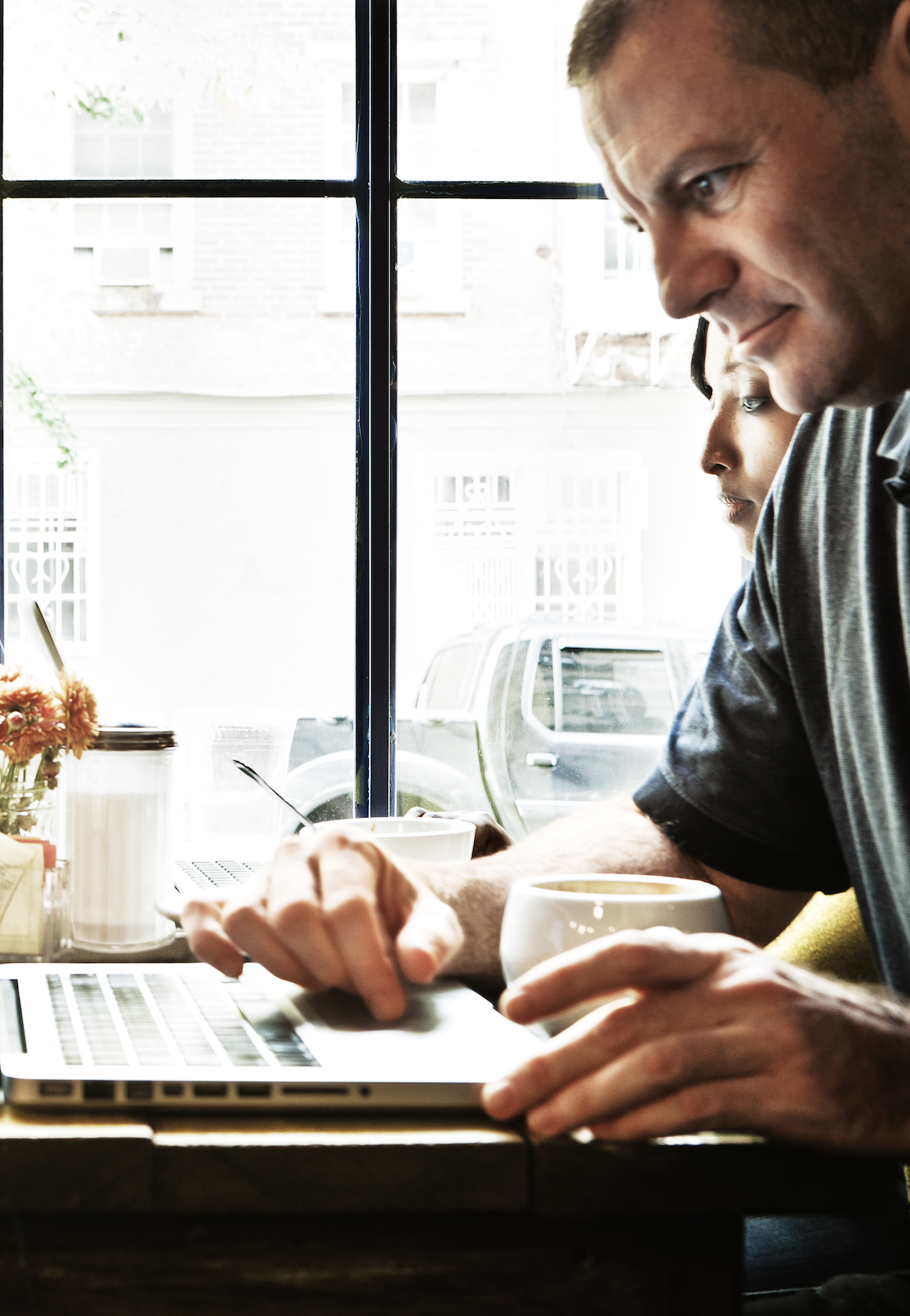 Présentation du programme
Il prépare les étudiants à réaliser des tâches de codage de niveau intermédiaire à avancé, par exemple, manipuler en langage C un nombre variable de paramètres (<stdarg.h>), des E/S détaillées (<unistd.h>), de la mémoire et des chaînes (<string.h>, etc.), des processus et des flux, des flottants et des entiers (<math.h>, <fenv.h>, <inttypes.h>, etc.) et des interfaces réseau.
Avantages
Lorsque vous découvrez la programmation en langage C, vous développez les notions de base communes à tous les langages de programmation. Vous apprenez à réfléchir en profondeur aux concepts de programmation. Le cours s'aligne sur la certification CPP – C Certified Professional Programmer.
Supports de formation
• 8 modules de contenu pédagogique interactif
• 18 ateliers pratiques
• Questionnaires, chapitres et examens finaux
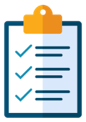 Public cible : étudiants en cycles universitaires de 2 ou 4 ans et au-delà
Connaissances préalables requises : avoir suivi les cours CLA – Programming Essentials in C, être titulaire de la certification CLA ou posséder des connaissances de C équivalentes
Formation requise pour les instructeurs : non
Langue : anglais
Mode de formation : dispensée par un instructeur
Durée totale estimée : 70 heures
Cours complémentaire recommandé : CCNP R&S, NDG Linux I
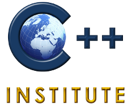 Correspondant
 à une certification
Partenaire
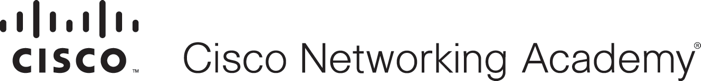 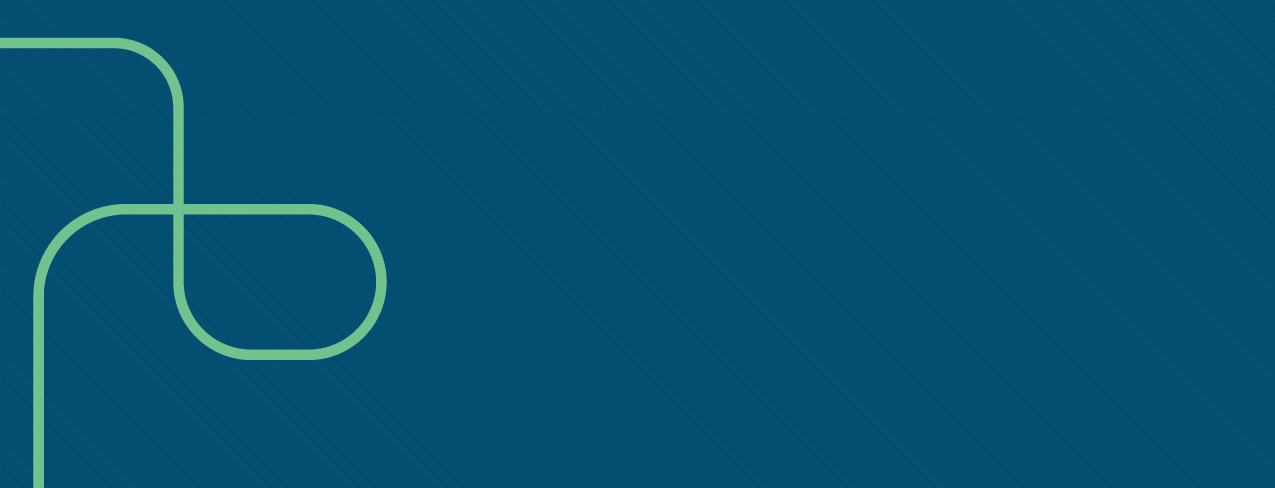 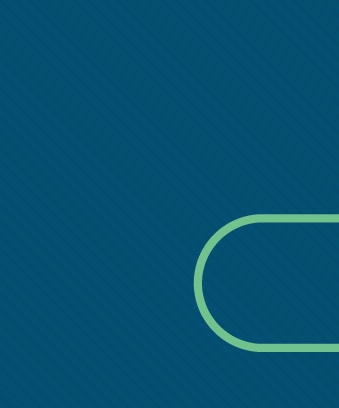 Cours de business
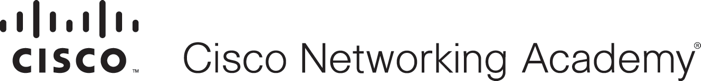 Be Your Own Boss
Exploratory
Business
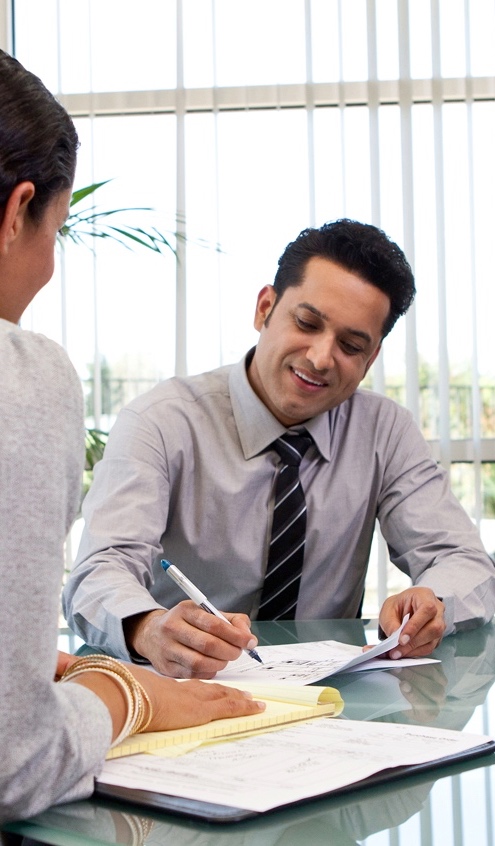 Présentation du cours
La série Be Your Own Boss/Technopreneur offre les lignes directrices, les connaissances approfondies et les conseils nécessaires pour créer une entreprise prospère dans le secteur des technologies. 
Elle s'appuie sur des vidéos d'entrepreneurs du monde entier qui partagent les leçons tirées de leur parcours vers le succès.
Avantages
Étudiants en technologie intéressés par le développement des compétences et méthodes entrepreneuriales nécessaires pour lancer une entreprise dans le domaine des technologies et garantir sa croissance.
Supports de formation
8 modules
Vidéos rassemblant les témoignages de « Techno-entrepreneurs »
Questionnaires et enquêtes pour chaque module
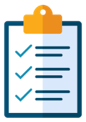 Public cible : tout public
Connaissances préalables requises : aucune
Formation requise pour les instructeurs : non
Langue : anglais
Mode de formation : dispensée par un instructeur ou autonome
Durée totale estimée : 8 heures
Formation complémentaire recommandée : Entrepreneurship
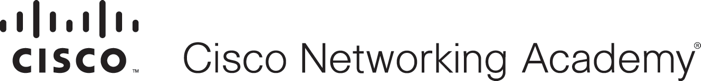 Entrepreneurship
Foundational
Business
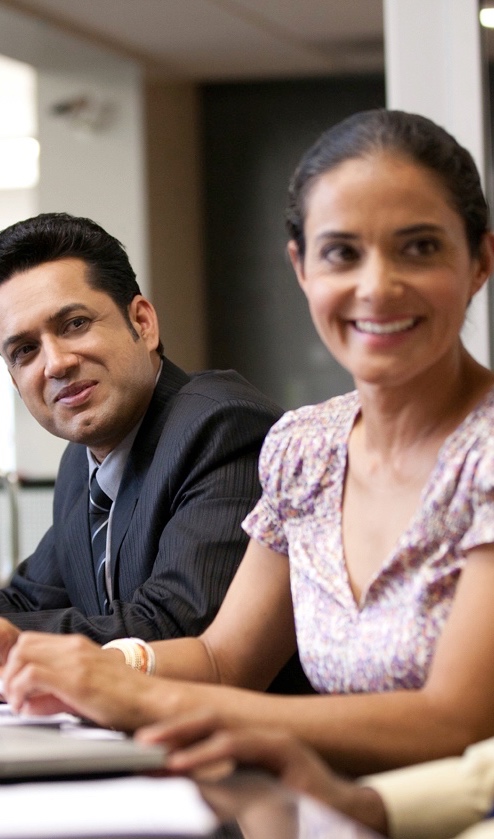 Présentation du cours
Le cours Entrepreneurship complète les connaissances en IT acquises dans le cadre du programme CCNA R&S par l'enseignement de compétences commerciales et financières, ainsi que de comportements et d'attitudes aidant les étudiants à développer un esprit d'entreprise. 
L'apprentissage des étudiants s'effectue par le biais d'une série d'études de cas interactives.
Avantages
Pour les élèves souhaitant compléter leur expertise IT par des compétences axées sur l'esprit d'entreprise, le développement commercial et la gestion financière.
Supports de formation
7 modules
Modules s'appuyant sur des études de cas interactives et des vidéos renforçant les compétences en matière de gestion commerciale
Questionnaires pour chaque module
Tableau de discussion
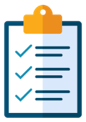 Mode de formation : dispensée par un instructeur ou autonome
Durée totale estimée : 15 heures
Cours complémentaire : Be Your Own Boss
Public cible : tout public
Connaissances préalables requises : aucune, CCNA R&S-RSE recommandé pour les ateliers pratiques
Formation requise pour les instructeurs : non
Langues : anglais, arabe, chinois (simplifié et traditionnel), espagnol, français, hébreu, italien, portugais (brésilien)
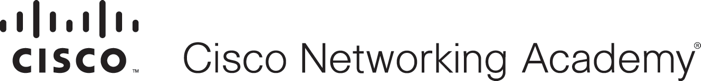 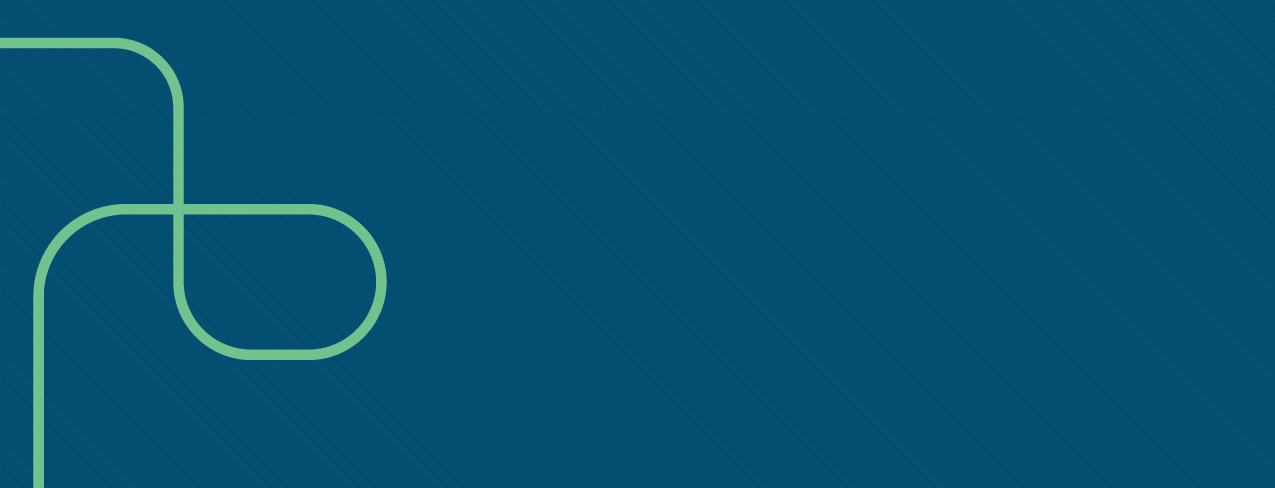 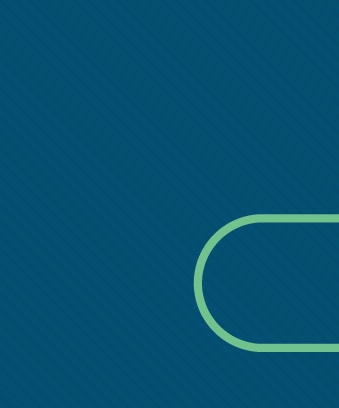 Cours de connaissance du monde numérique
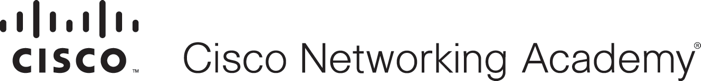 Get Connected
Exploratory
Connaissance du monde numérique
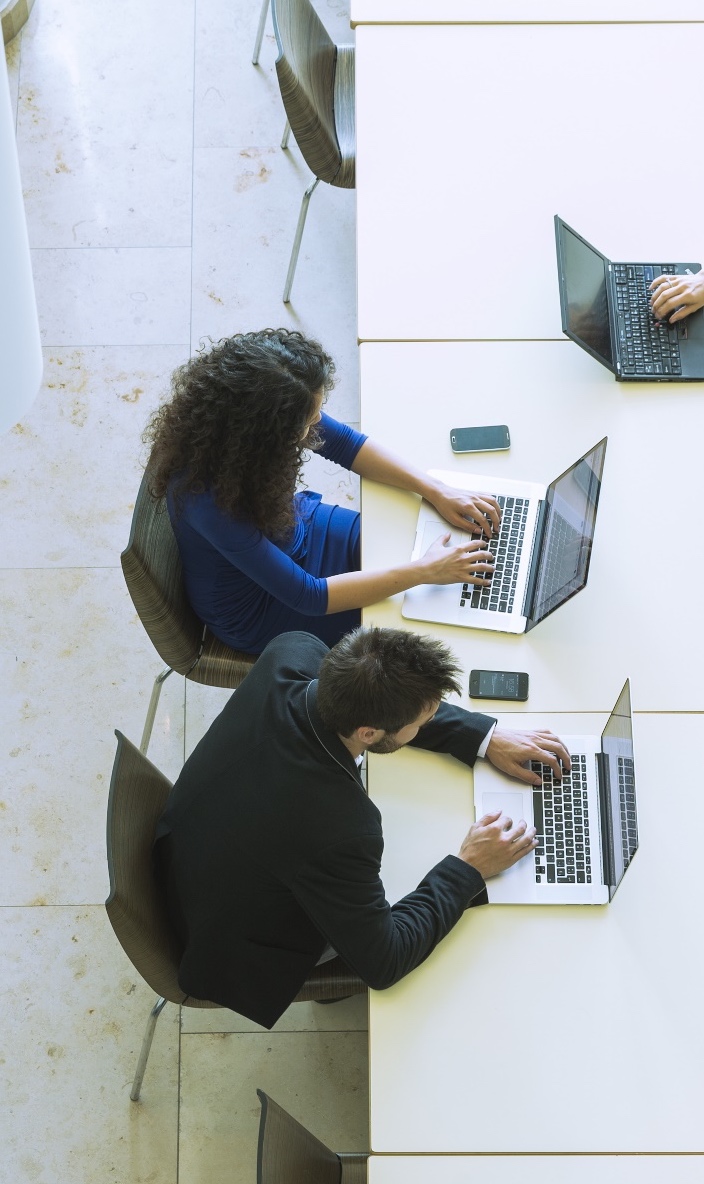 Présentation du cours
Les élèves participant au cours « Get Connected » sont initiés à Internet et expérimentent différents sites de réseaux sociaux. L'utilisation de personnages et de périphériques animés permet de créer un environnement adapté à un public n'ayant aucune connaissance de l'informatique.
Avantages
Le cours « Get Connected » enseigne les technologies de collaboration et de communication. Ce sont des compétences essentielles pour pouvoir gravir les échelons dans l'environnement professionnel mondialisé d'aujourd'hui.
Supports de formation
5 chapitres
Des illustrations et narrations guident les étudiants au travers des différents sujets
Vidéos et activités
Questionnaires
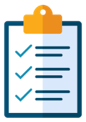 Public cible : élèves de l'enseignement secondaire et public de généralistes n'ayant aucune connaissance de l'IT
Connaissances préalables requises : aucune
Formation requise pour les instructeurs : non
Langues : allemand, anglais, chinois (simplifié), chinois (traditionnel), espagnol, français, hindi, italien, portugais (brésilien et portugal)
Mode de formation : dispensée par un instructeur ou autonome
Durée totale estimée : 30 heures
Formation complémentaire recommandée : IT Essentials
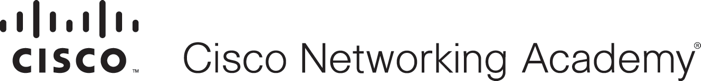 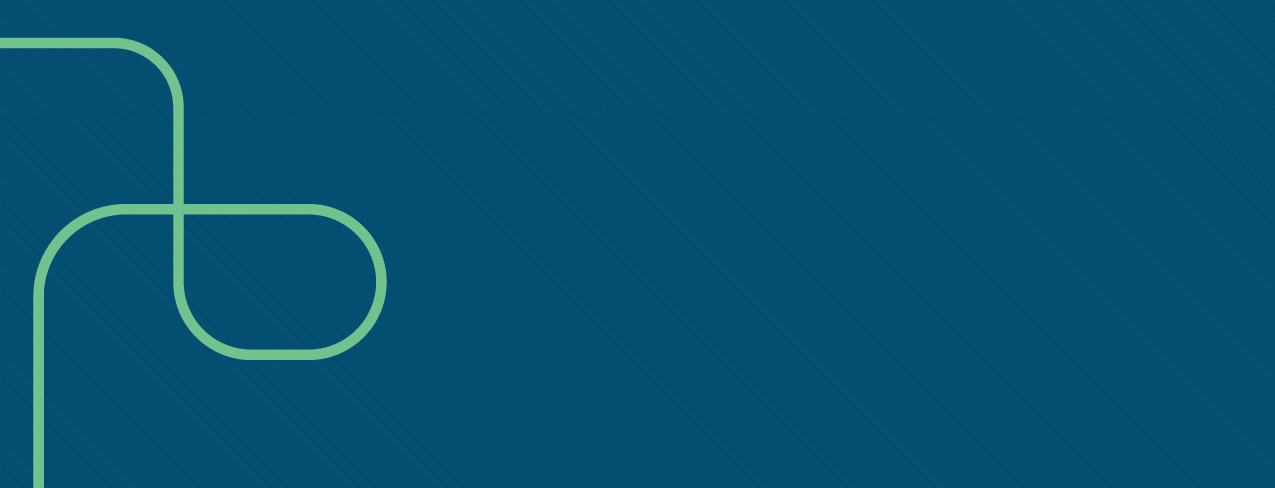 Collaborate for Impact
Offres
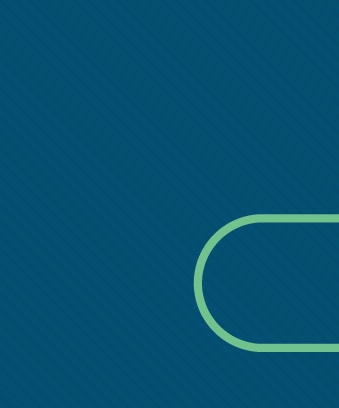 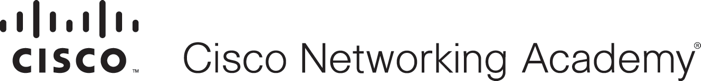 Introduction to Packet Tracer
Collaborate for Impact
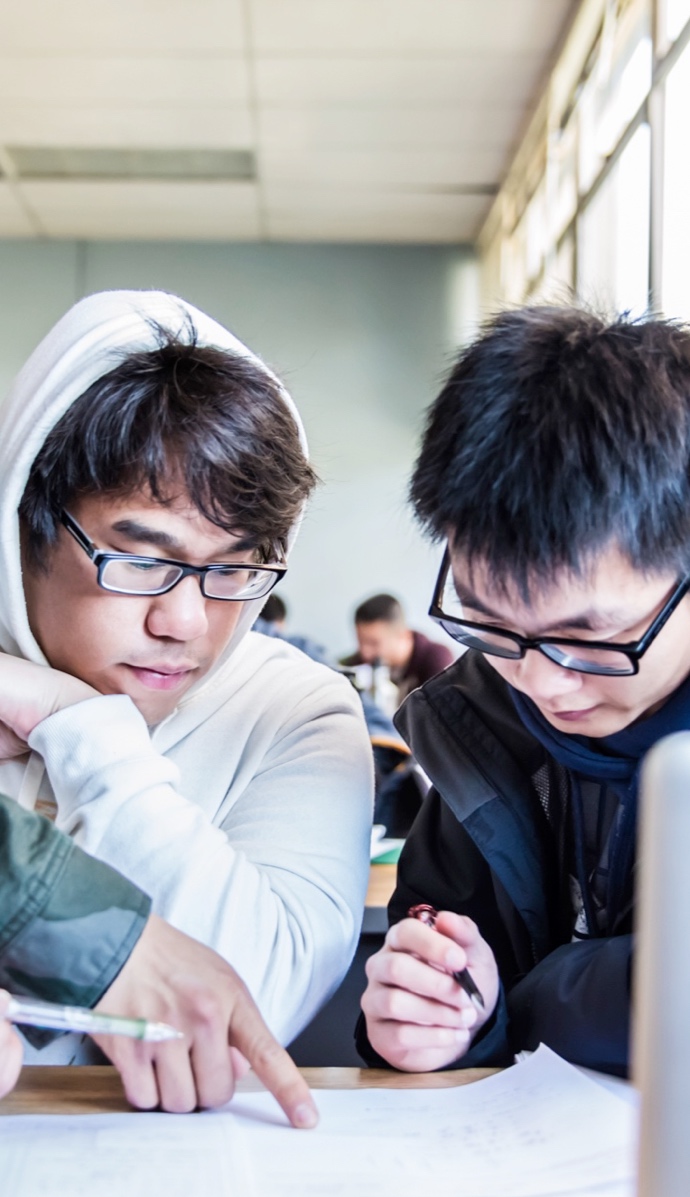 Présentation du cours
La série « Packet Tracer Know How » est destinée aux nouveaux utilisateurs de Packet Tracer. Elle permet d'étudier de manière autonome et de se familiariser avec cet outil, utilisé dans de nombreux cours de la Networking Academy. Les cours Packet Tracer sont disponibles sur PC et terminaux mobiles (Android et iOS).
Avantages
La série Packet Tracer Know How présente des conseils et des bonnes pratiques pour aider les instructeurs et les élèves à utiliser Cisco Packet Tracer en tant qu'outil d'apprentissage et d'évaluation efficace et motivant.
Supports de formation
Fichiers et démonstrations
Enseignements pratiques
Vidéos
Questionnaire
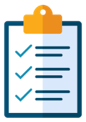 Public cible : tout public
Connaissances préalables requises : aucune
Formation requise pour les instructeurs : non
Langues : anglais, ukrainien 
Mode de formation : dispensée par un instructeur ou autonome
Durée totale estimée : 1 heure
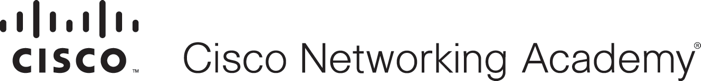 Cisco Packet Tracer
Collaborate for Impact
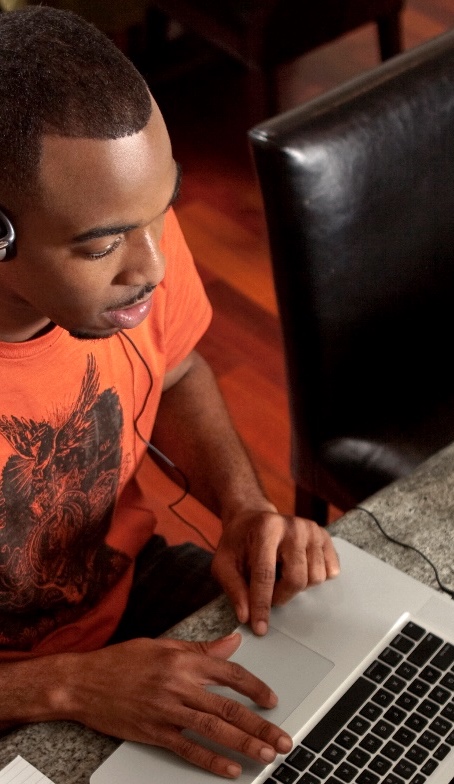 Présentation du cours
Packet Tracer est un outil innovant de simulation et de visualisation utilisé pour les cours, les ateliers, les jeux, les études, les évaluations et les compétitions.
Avantages
L'environnement d'apprentissage de Packet Tracer, fondé sur la simulation, favorise le développement de compétences professionnelles essentielles telles que le travail d'équipe, l'esprit critique et la résolution des problèmes à l'aide d'une approche créative.
Supports de formation
Cisco Packet Tracer (PT)
PT Mobile Android
PT Mobile iOS
PT Games
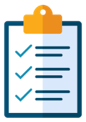 Packet Tracer, qui fait partie intégrante de l'expérience d'apprentissage de la Networking Academy, offre de nombreuses fonctionnalités : 
Simulation
Visualisation
Création
Évaluation
Fonctions de collaboration. Il facilite également l'enseignement et l'apprentissage de concepts technologiques complexes.
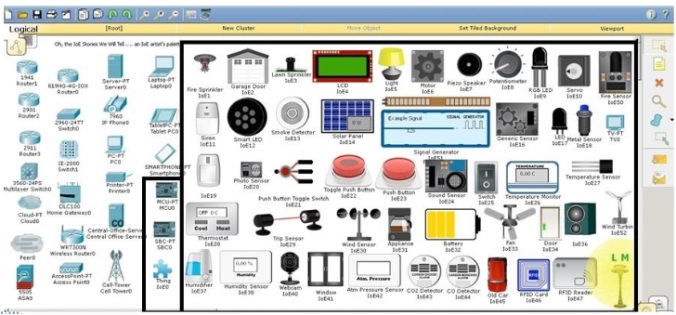 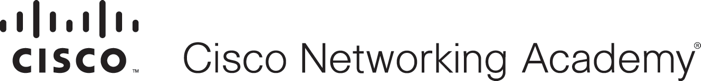 Travaux pratiques de prototypage Cisco
Collaborate for Impact
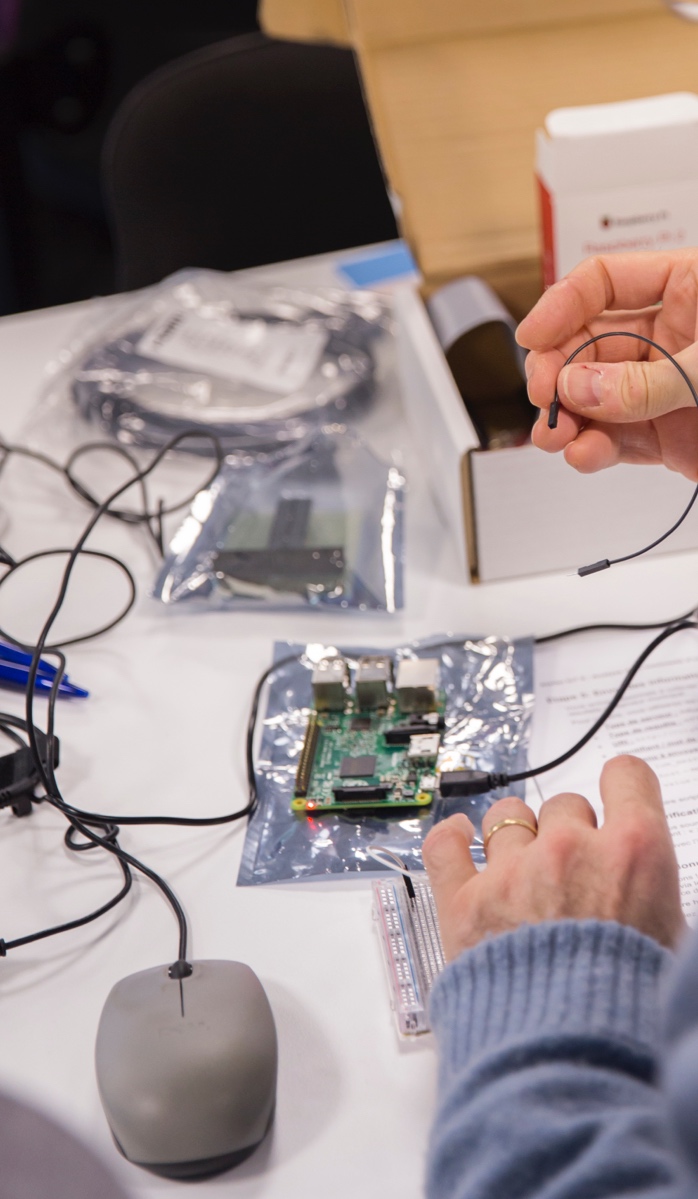 Présentation du cours
Les travaux pratiques de prototypage Cisco constituent un environnement d'apprentissage très complet qui permet aux élèves de la Networking Academy de découvrir et de mettre en pratique certains aspects essentiels des technologies IoT. Il est intégré aux cours suivants :
Connecting Things

Hackathon Playbook
Avantages
Le laboratoire de prototypage Cisco offre un environnement d'apprentissage convivial et complet, comprenant du matériel, du code, des outils de programmation et des données mis à la disposition des élèves pour créer les interconnexions physiques d'un système IoT de bout en bout ainsi qu'un pipeline de données logiques pour les collecter, les analyser et les présenter.
Supports de formation
Application pour les travaux pratiques de prototypage
Kit pour les travaux pratiques de prototypage 
Kit de démarrage Raspberry Pi 3 CanaKit Ultimate (ou équivalent)
SparkFun Inventor's Kit pour Arduino v3.2 (ou équivalent)
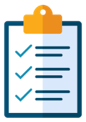 Le laboratoire de prototypage Cisco offre : 
Travaux pratiques avec Jupyter Notebook
Programmation visuelle avec Blockly
Programmation matérielle avec Python 
Visualisation et analyse de données
Applications connectées via des API
Prototypage rapide
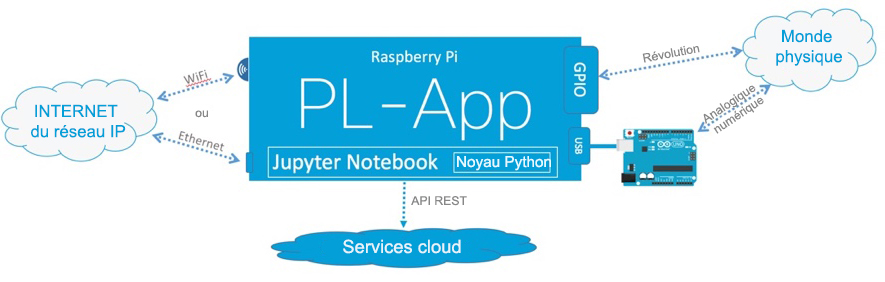 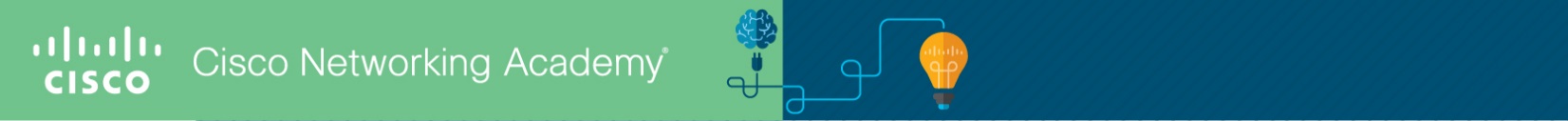 Liste des cours en fonction des langues disponibles
Exploratory
Foundational

Career-Ready
octobre 2018
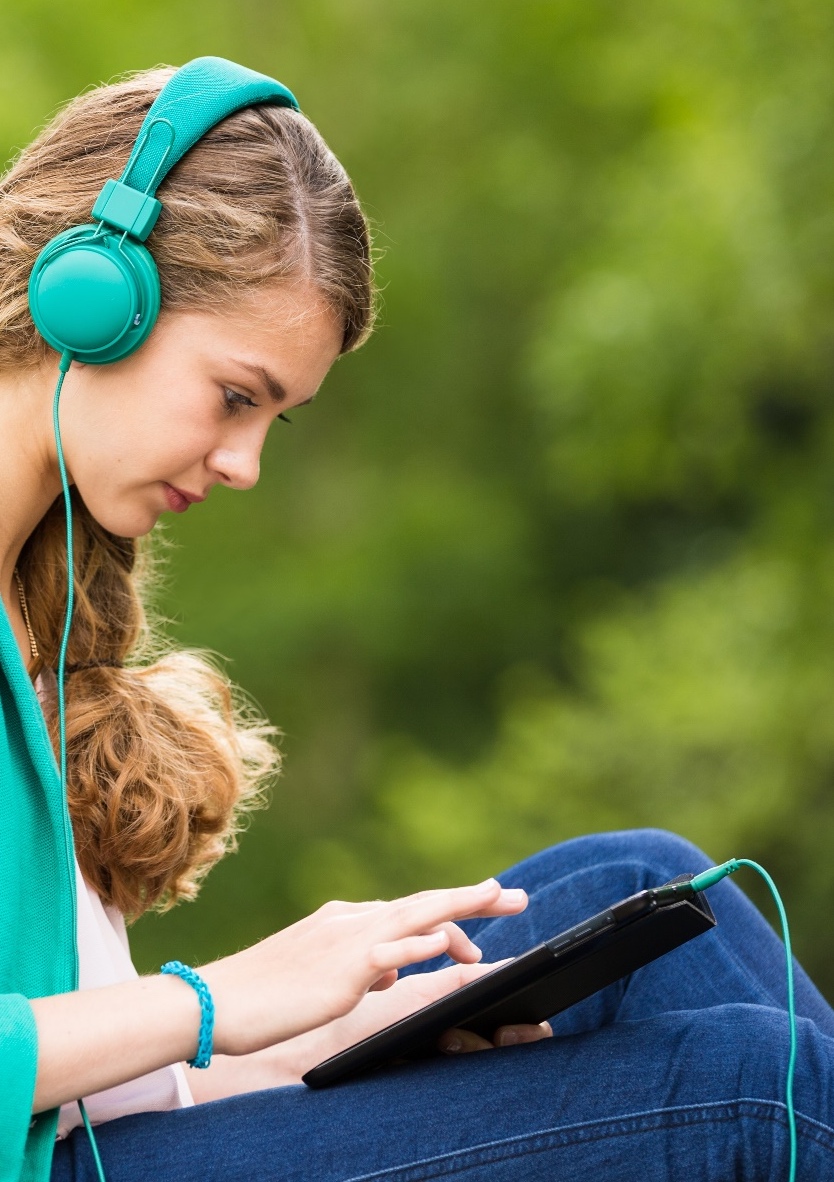 Pour plus d'informations :
www.netacad.com
@cisconetacad
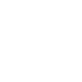 @cisconetworkingacademy
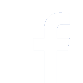 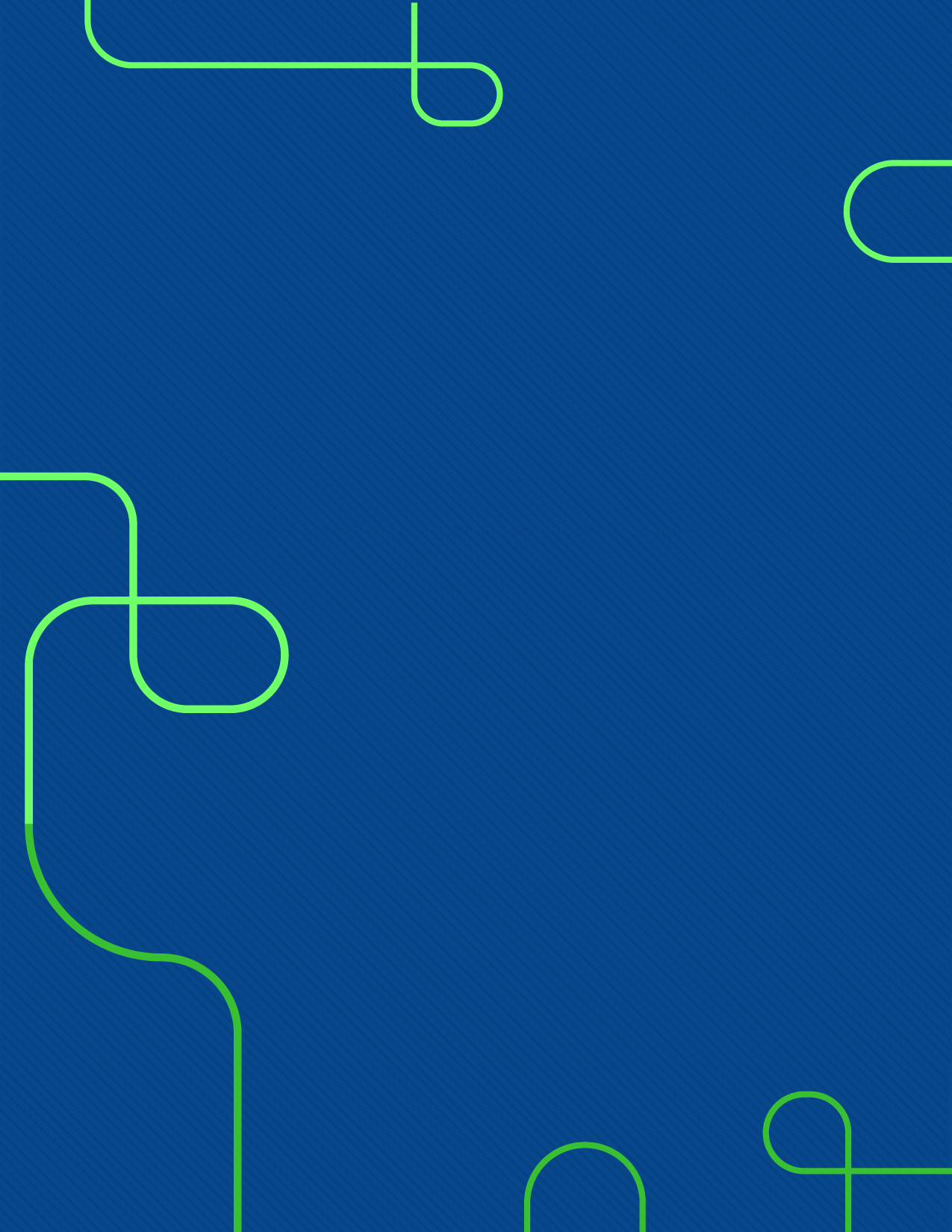